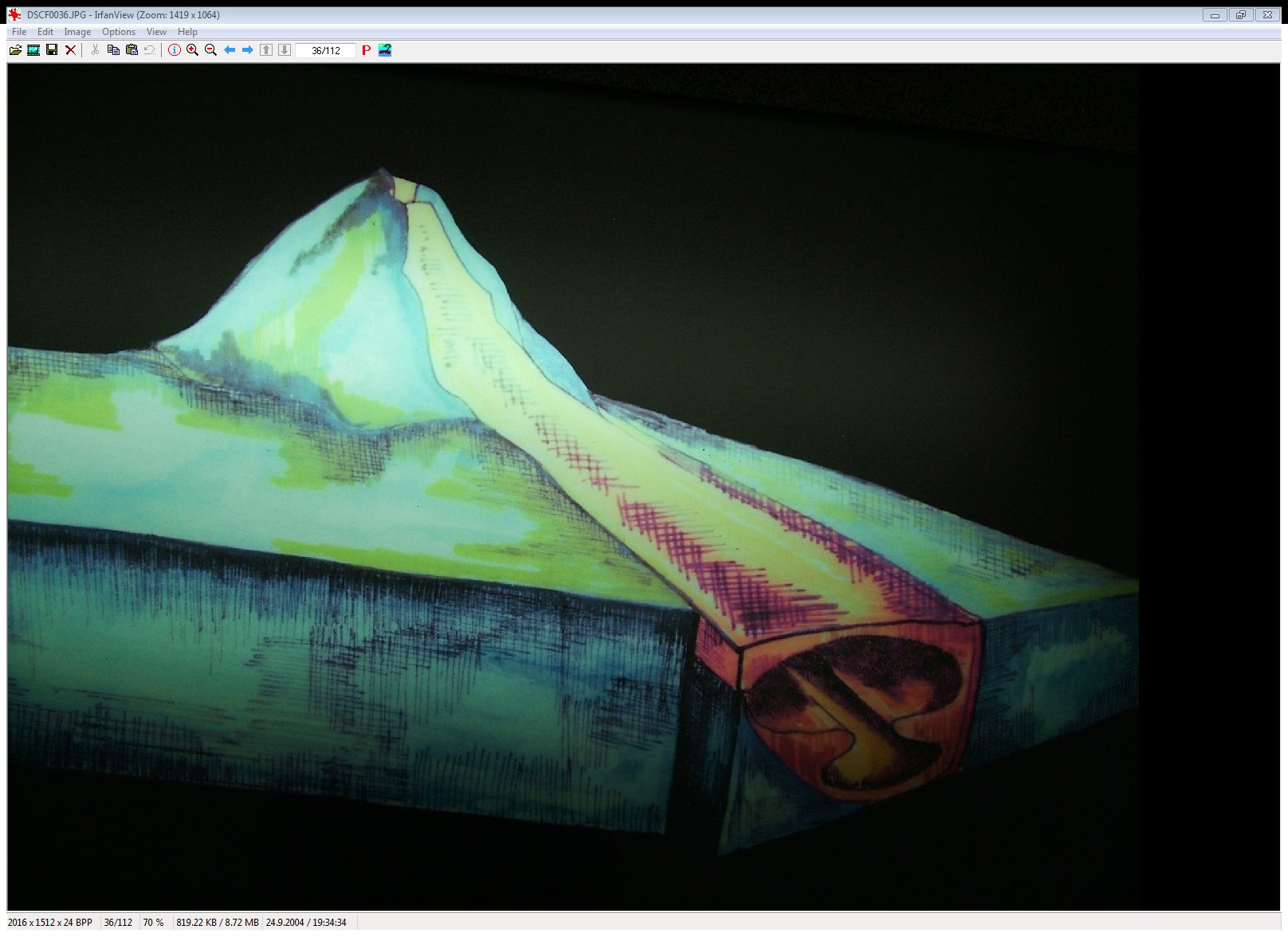 LÁVOVÉ JESKYNĚ
(PYRODUCTS, LAVA TUBES)
Základy speleologie, podzim 2023
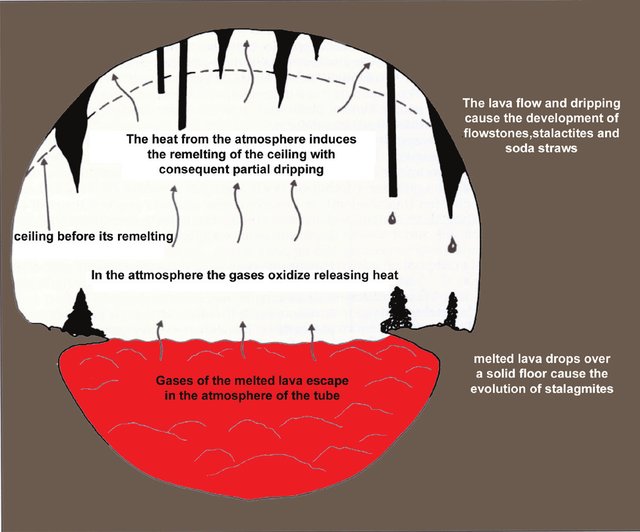 Basalt is erupted at temperatures between 1100 to 1250 ° C. Volcanic rock (or lava) that characteristically is dark in color (gray to black), contains 45 to 53 percent silica, and is rich in iron and magnesium. Basaltic lavas are more fluid than andesites or dacites, which contain more silica.
(Obr. Bogdan Onac)
Základy speleologie, podzim 2023
TYPY LÁVOVÝCH JESKYNÍ  (podle Kempe et al. 2017)
Tunely vzniklé podpovrchovým prouděním lávy a následnou erozí směrem dolů
Jeskyně vytvořené splynutím menších chodeb a následující erozí
Jeskyně vytvořené „zastřešením“ lávy plovoucími litoklasty, které se ve žhavém stavu spekly 
Kanály, které se překryly krustou akrečně narůstající z boků až do úplného uzavření
Základy speleologie, podzim 2023
GENEZE LÁVOVÝCH JESKYNÍ(Stephan Kempe, 2017)
Základy speleologie, podzim 2023
Lávové jeskyně lanzarote
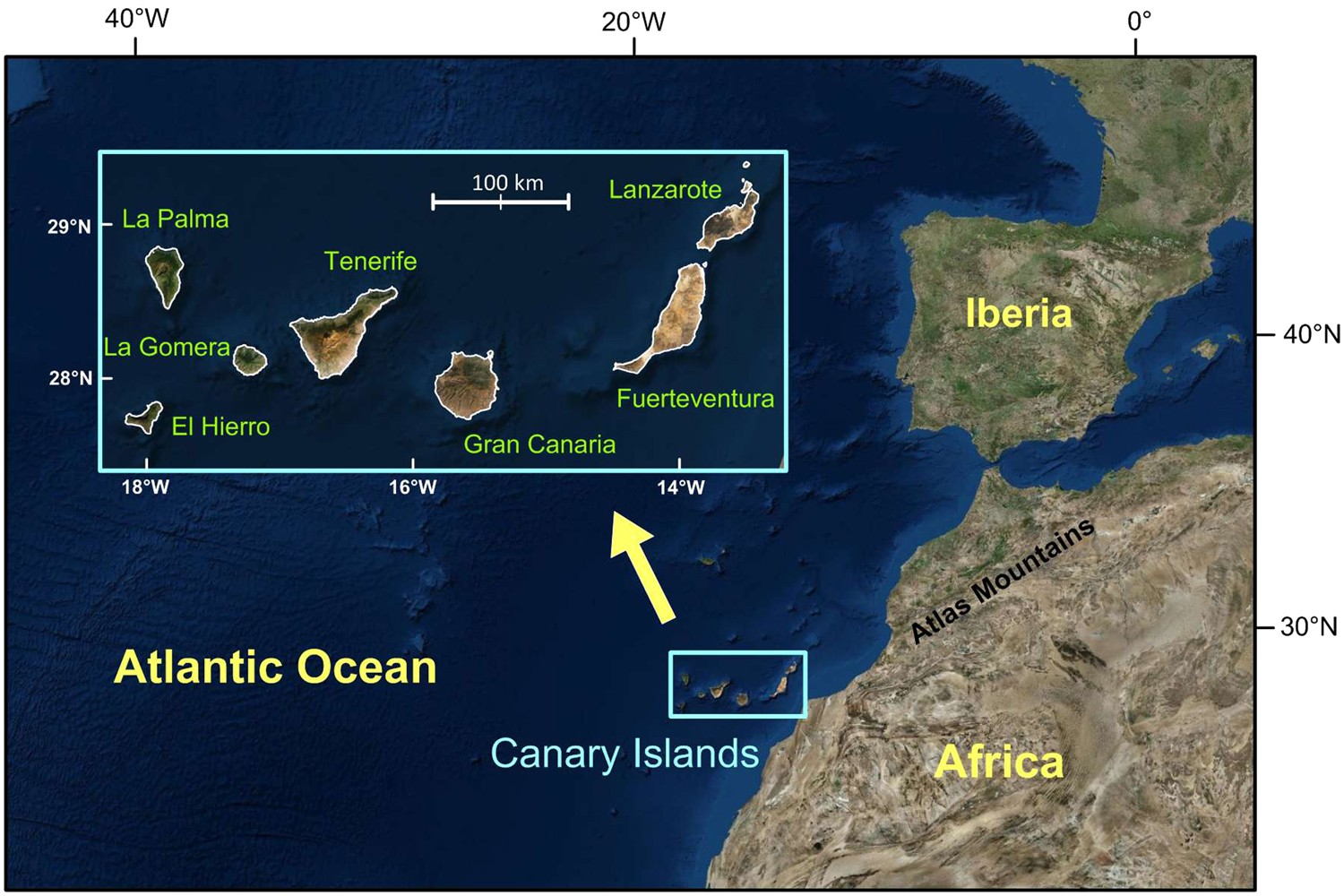 Základy speleologie, podzim 2023
SOPKA CORONA VPRAVO NAHOŘE
Základy speleologie, podzim 2023
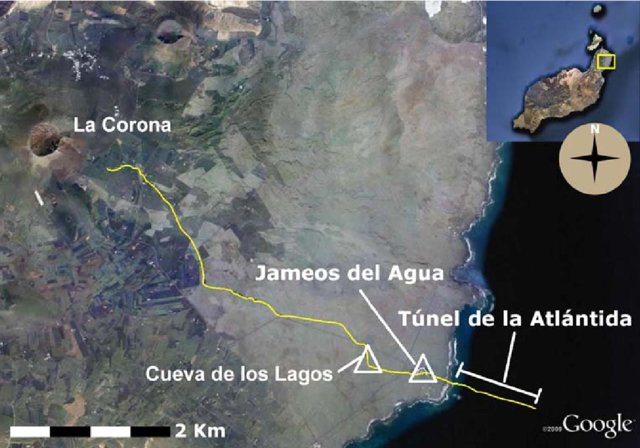 Fig. 2 Schematic cross-section of the anchialine portions of the Corona lava tube. a Cueva de Los Lagos. b Jameos del Agua lagoon ( dotted transversal lines reproccupied by the tourist complex). c Position esent the approximated area of the carpet of diatoms in the lagoon. d Túnel de la Atlántida. e Lago Escondido. f Dome room. g Montaña
This figure was uploaded by Thomas M Iliffe
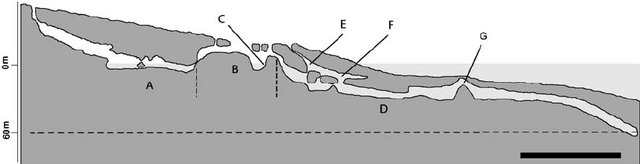 Základy speleologie, podzim 2023
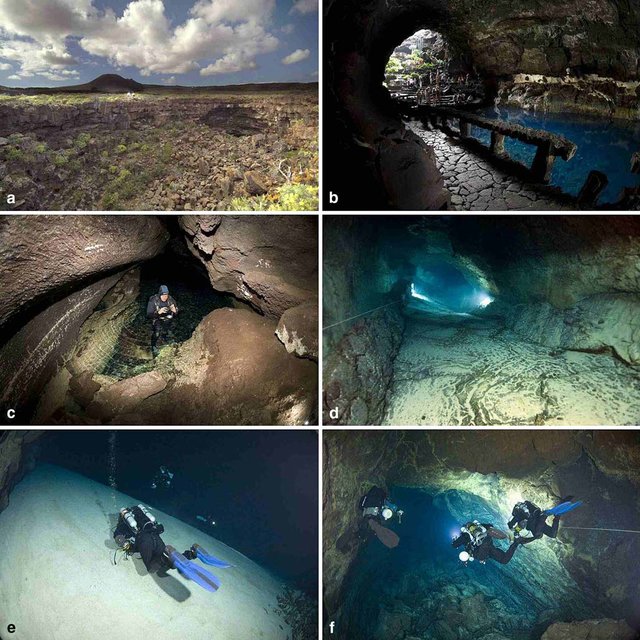 Základy speleologie, podzim 2023
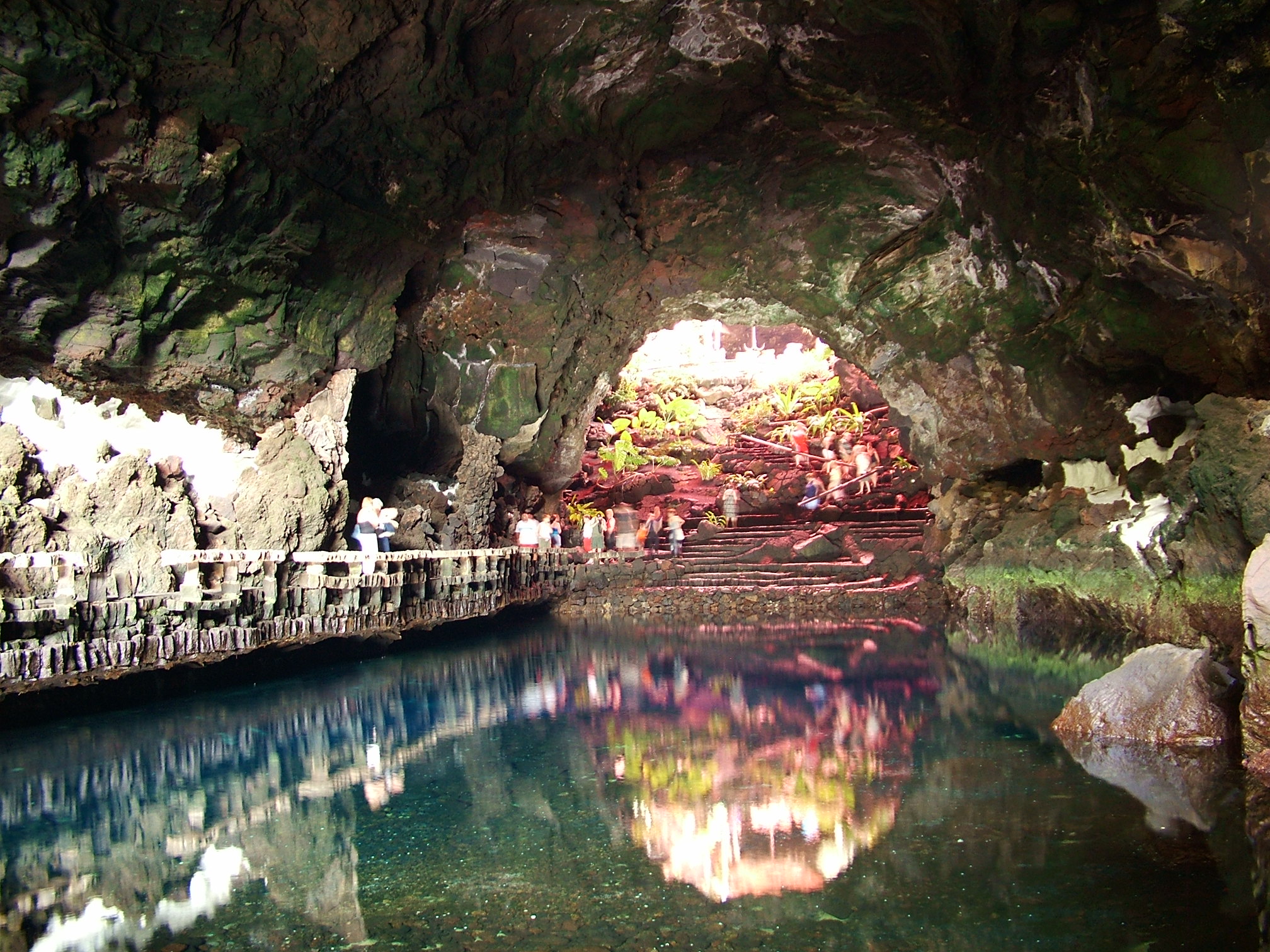 LOS JAMEOS DEL AGUA
Základy speleologie, podzim 2023
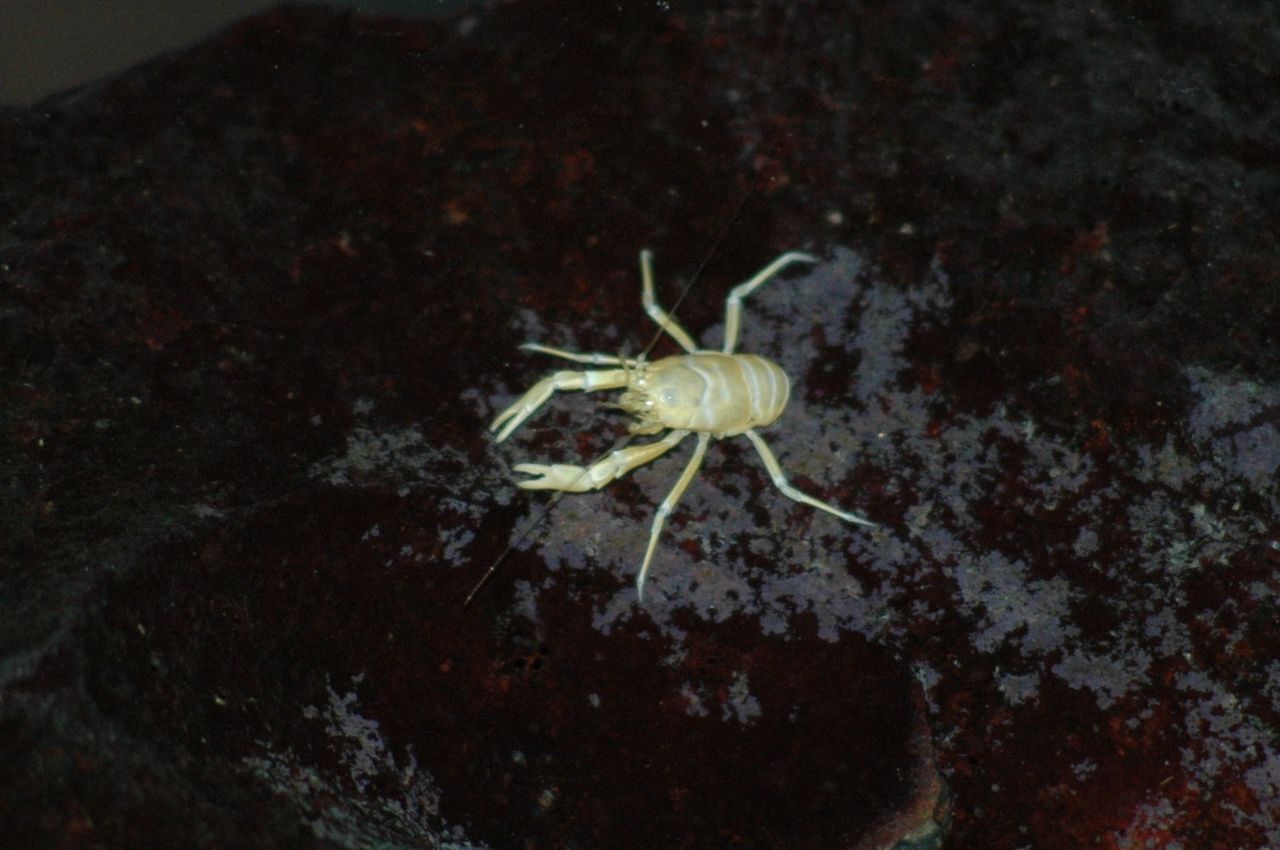 ENDEMIT - slepý krab (Munidopsis polymorpha).
Základy speleologie, podzim 2023
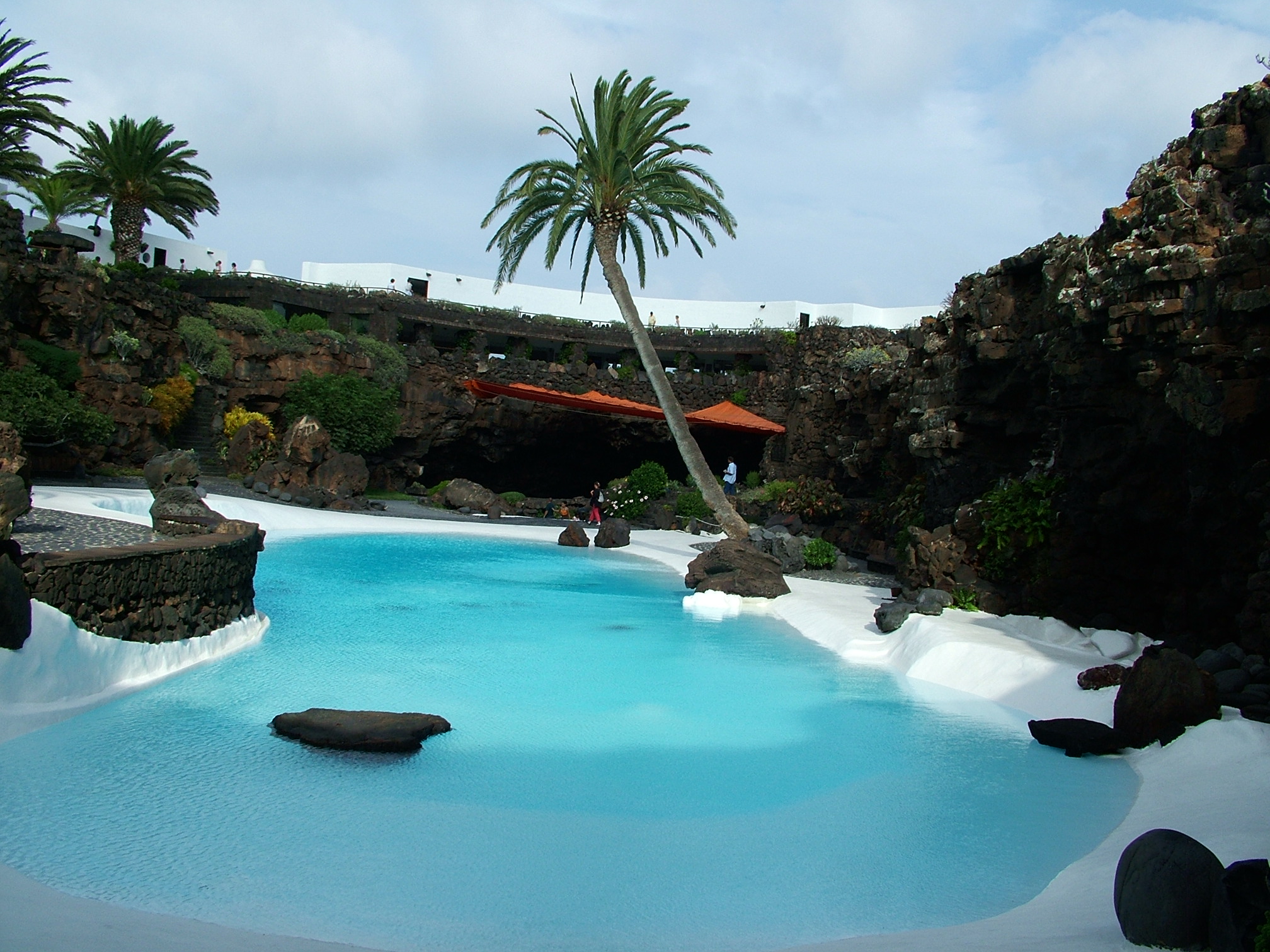 Manrique Cesar, dotvoření přírody
Základy speleologie, podzim 2023
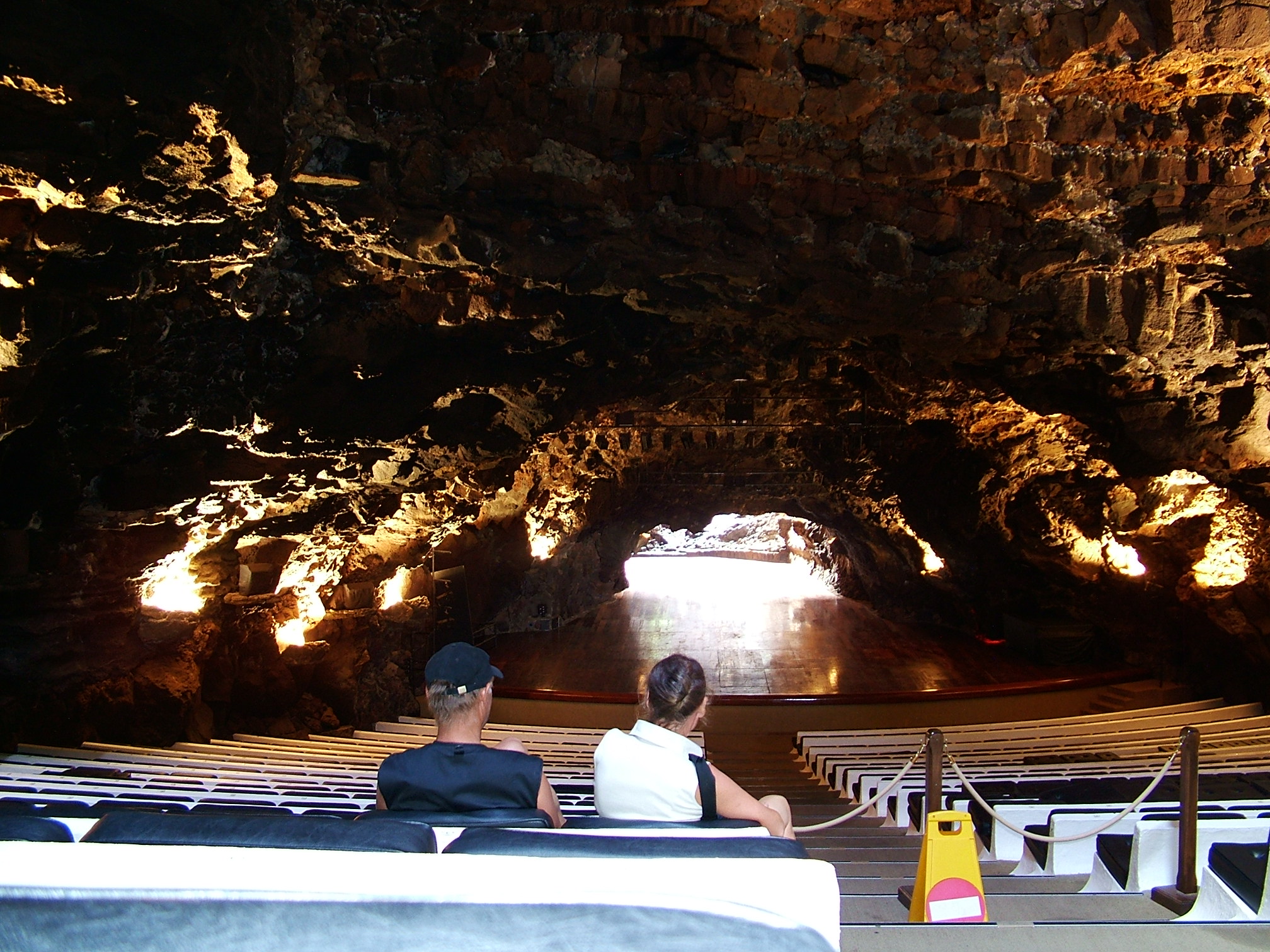 Základy speleologie, podzim 2023
Koncertní sál
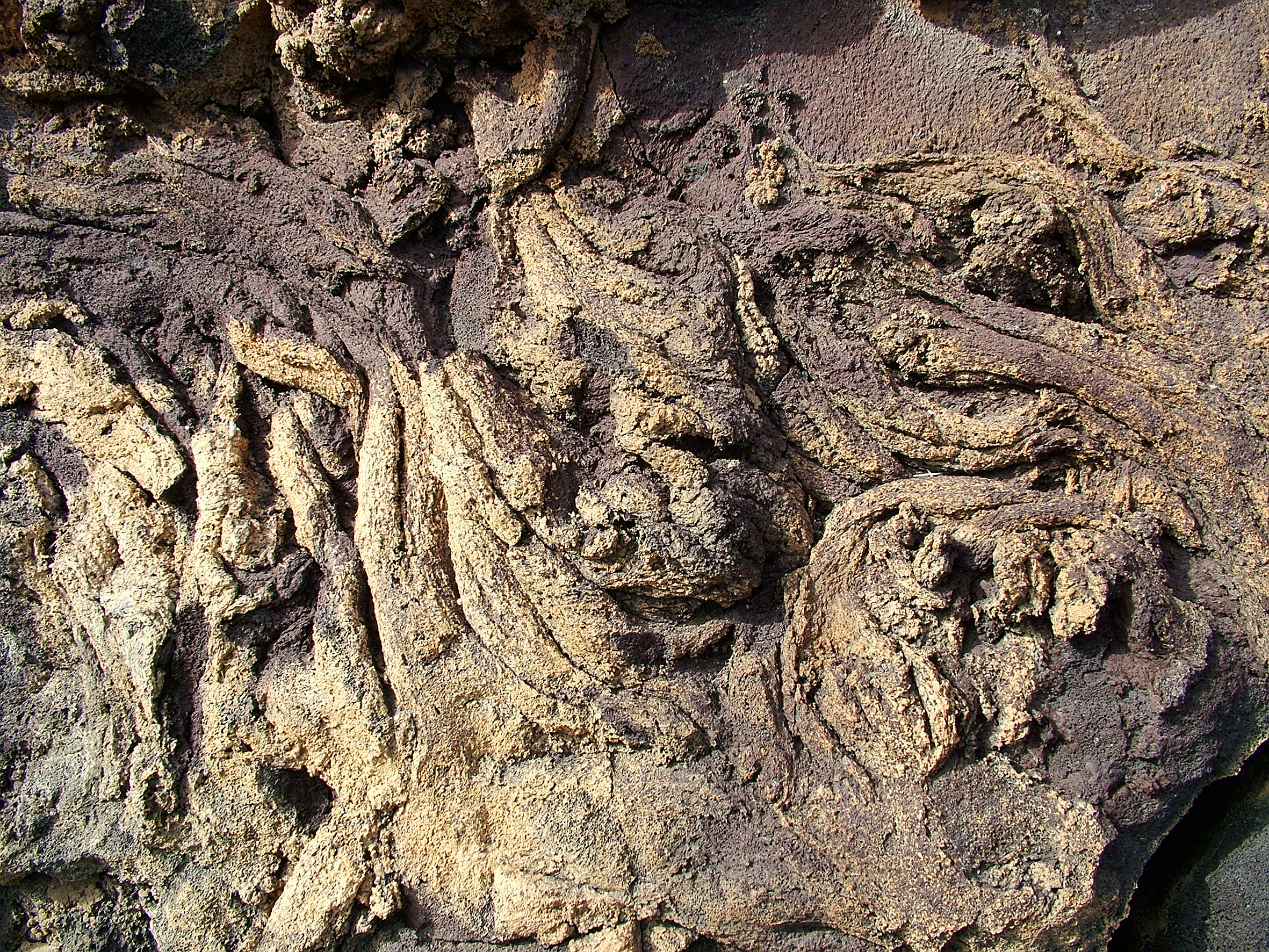 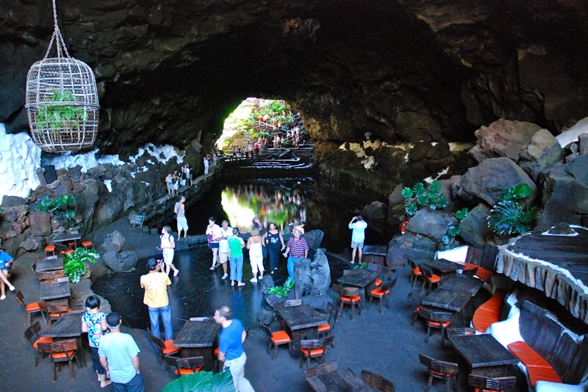 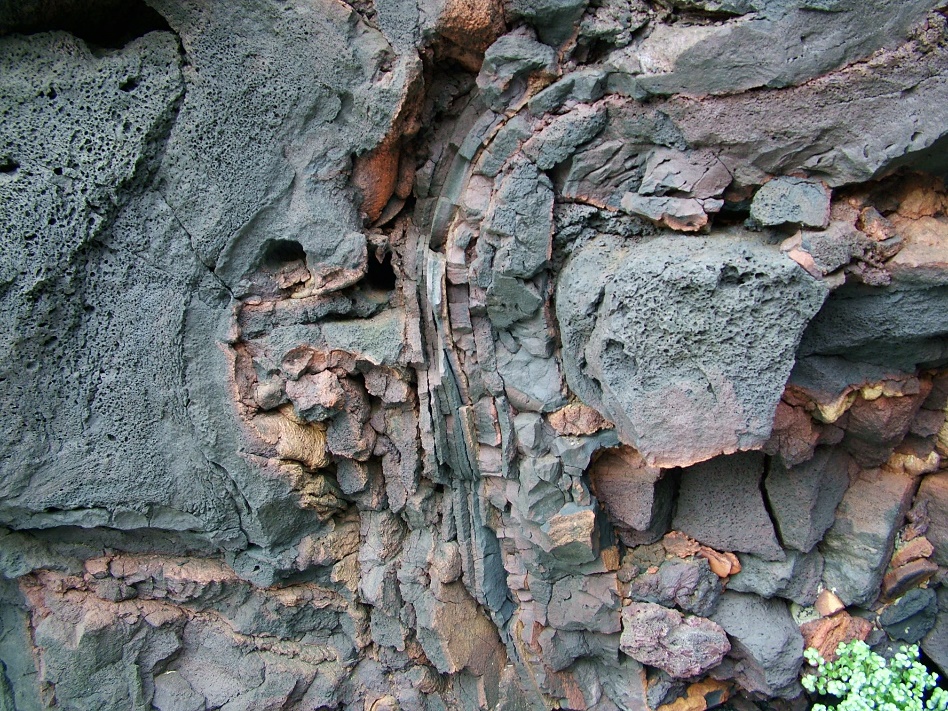 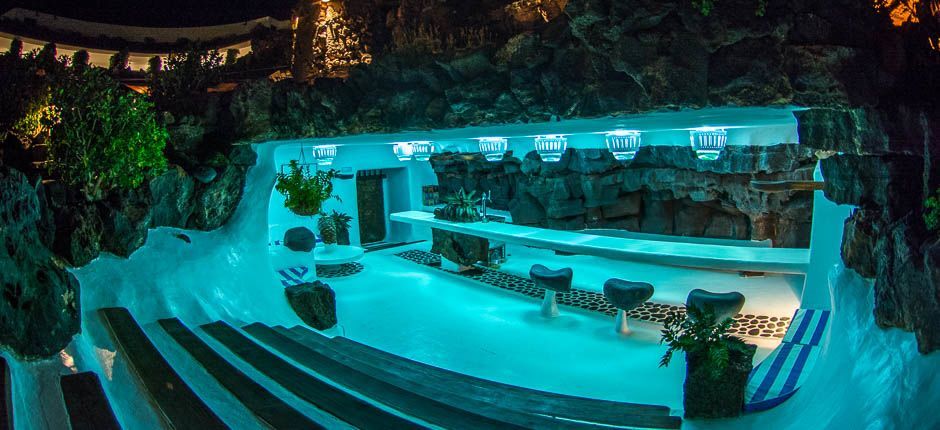 Základy speleologie, podzim 2023
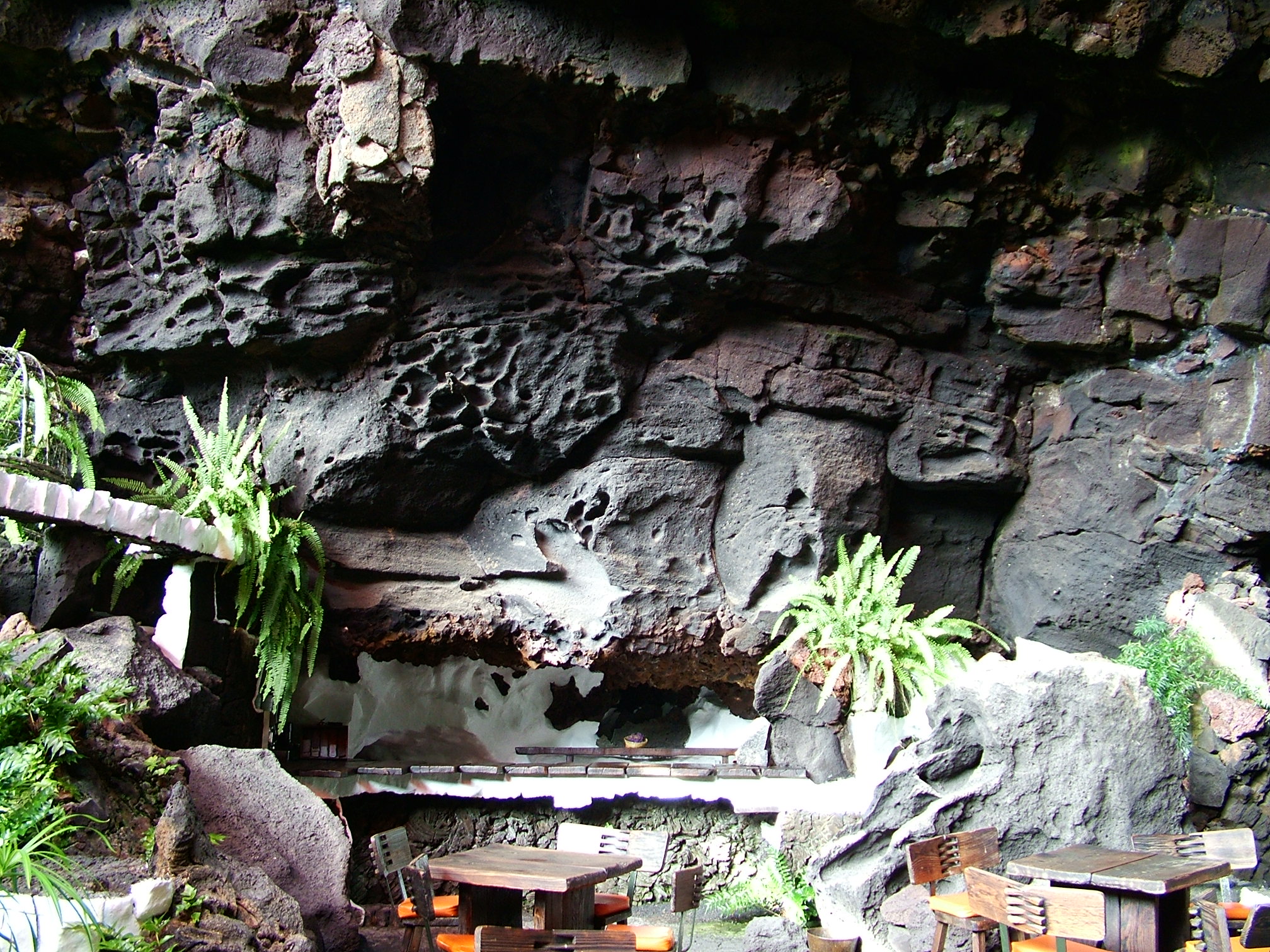 Základy speleologie, podzim 2023
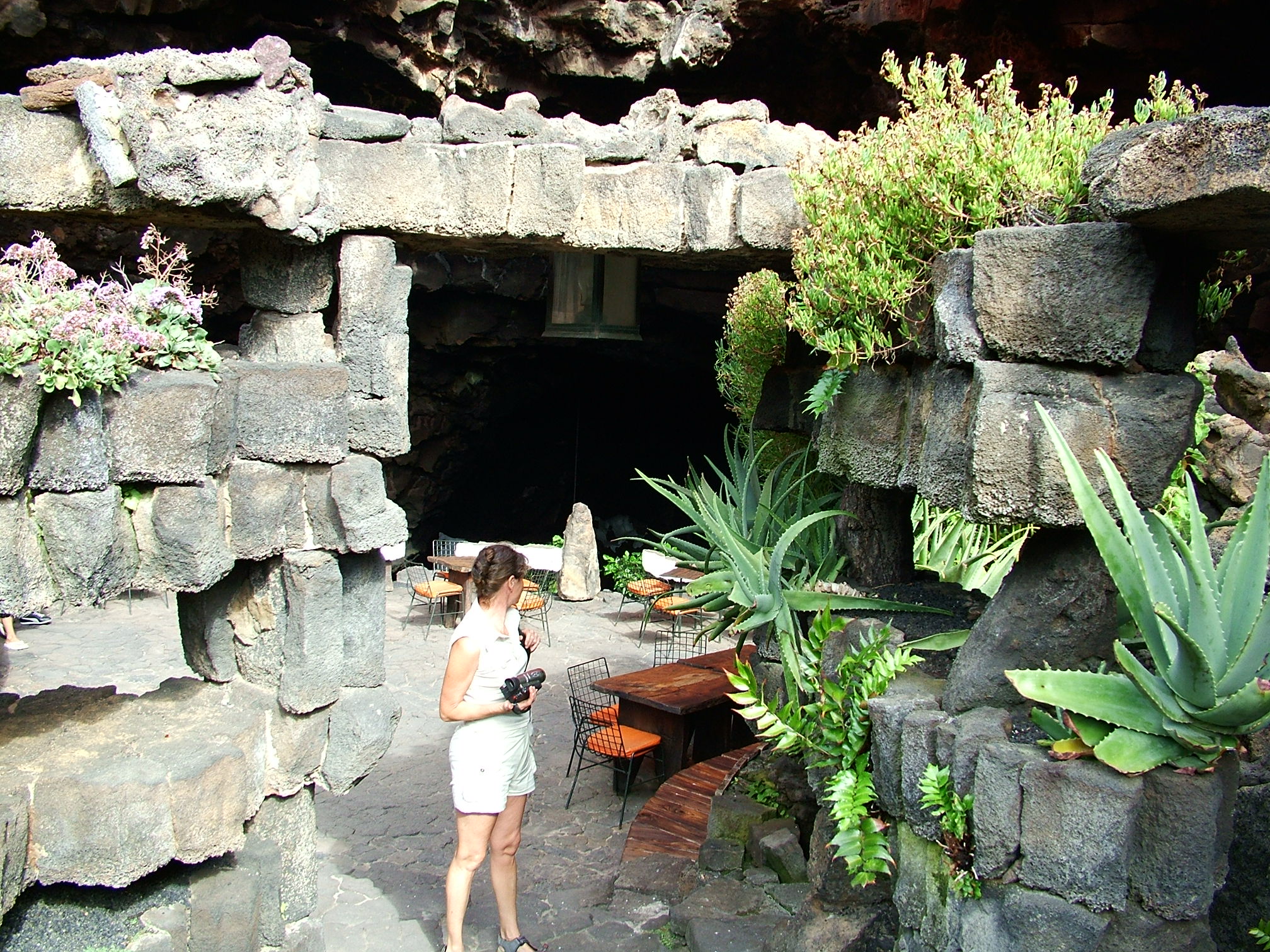 Základy speleologie, podzim 2023
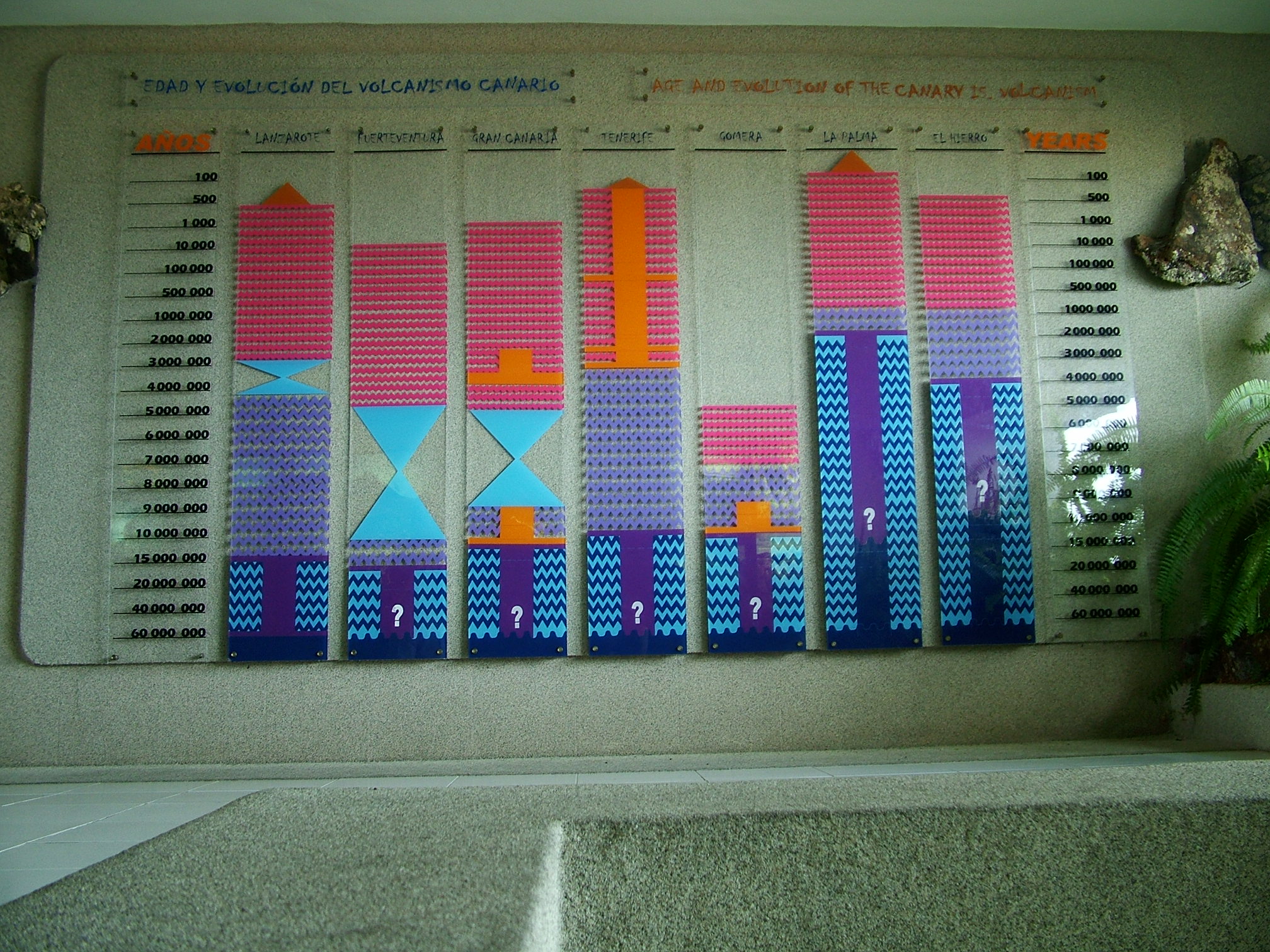 Muzeum vulkanizmu
Základy speleologie, podzim 2023
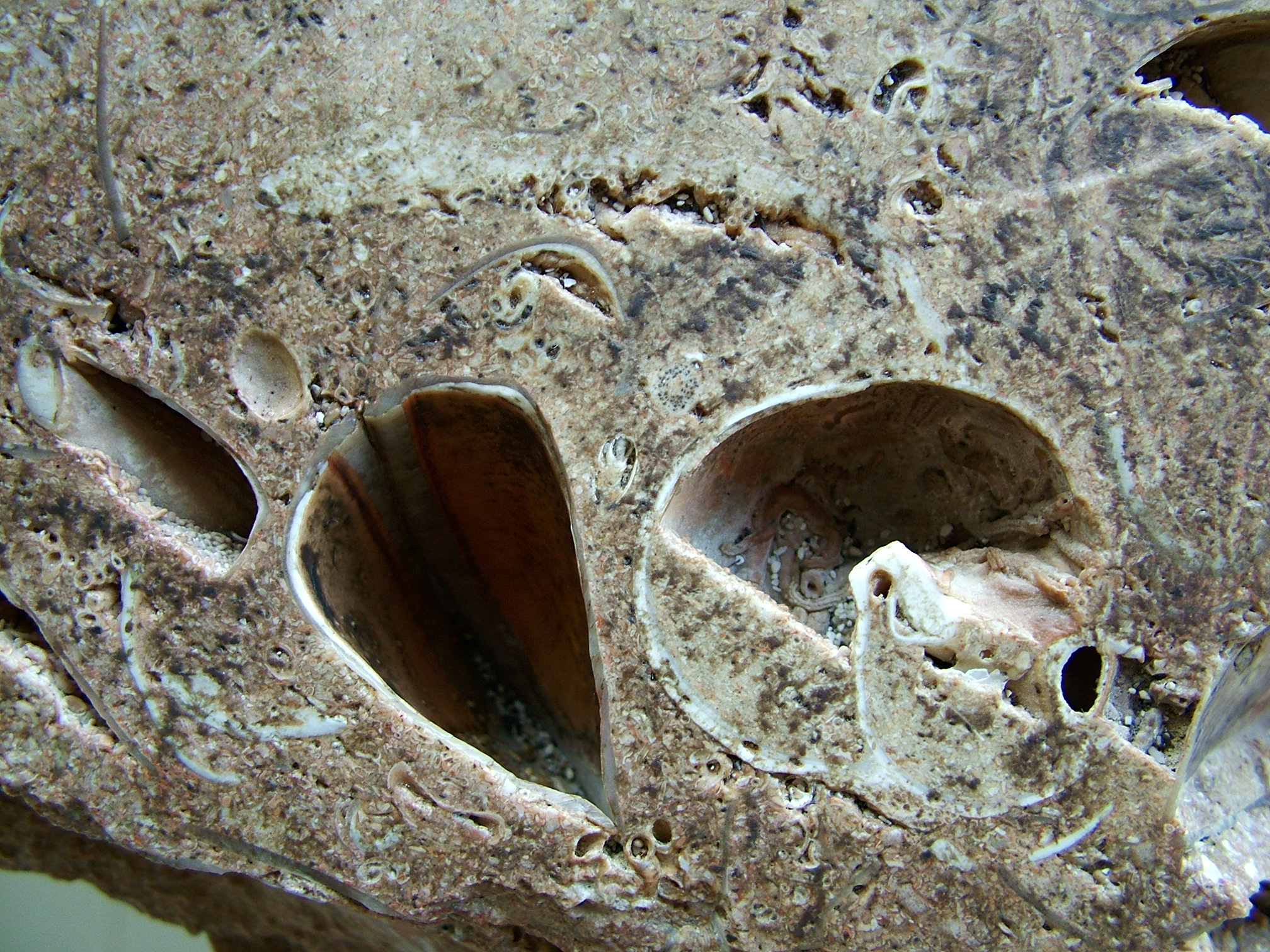 Základy speleologie, podzim 2023
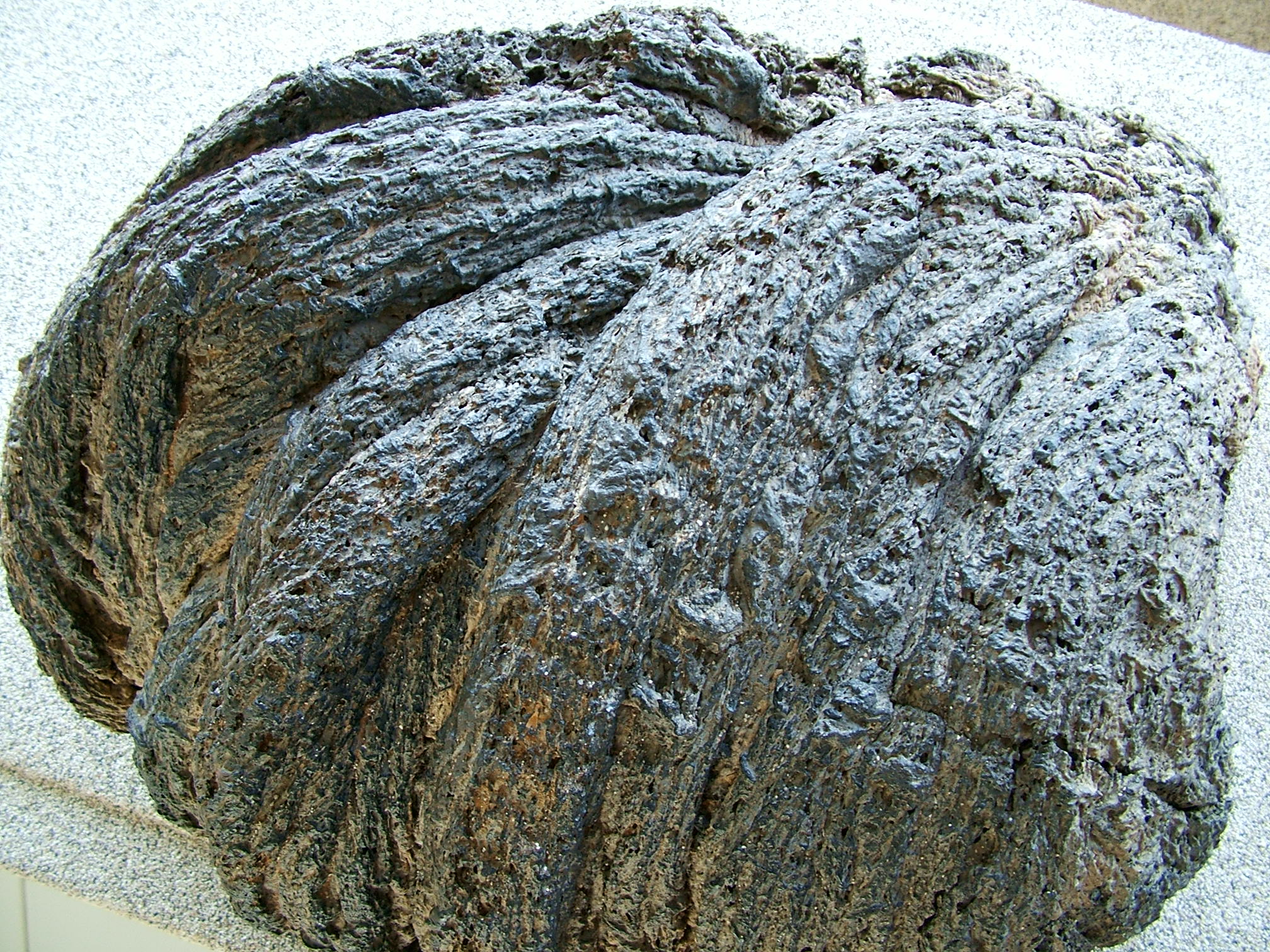 Základy speleologie, podzim 2023
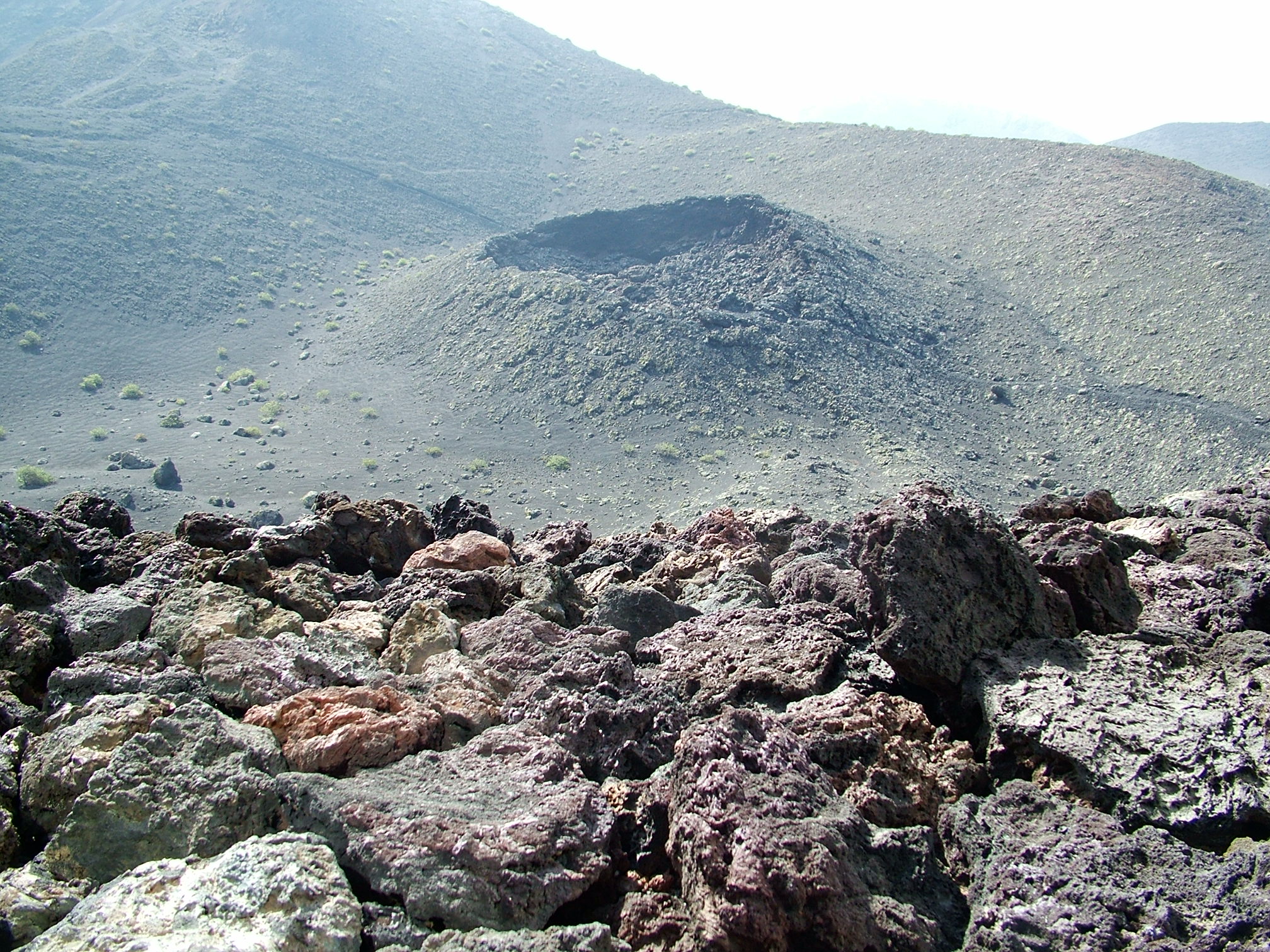 Národní park 
Timanfaya
Základy speleologie, podzim 2023
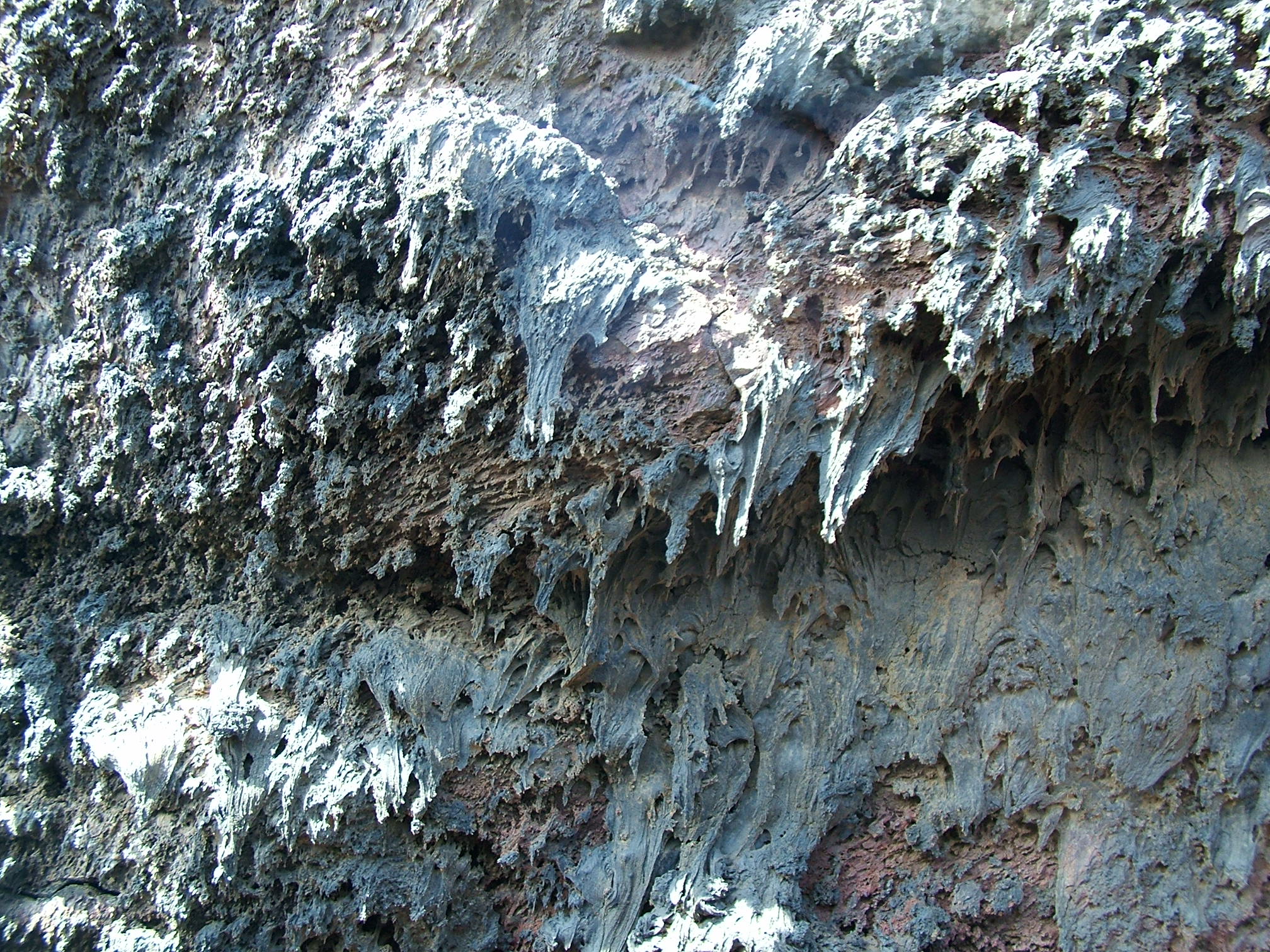 Stalaktity z bazaltové lávy
Základy speleologie, podzim 2023
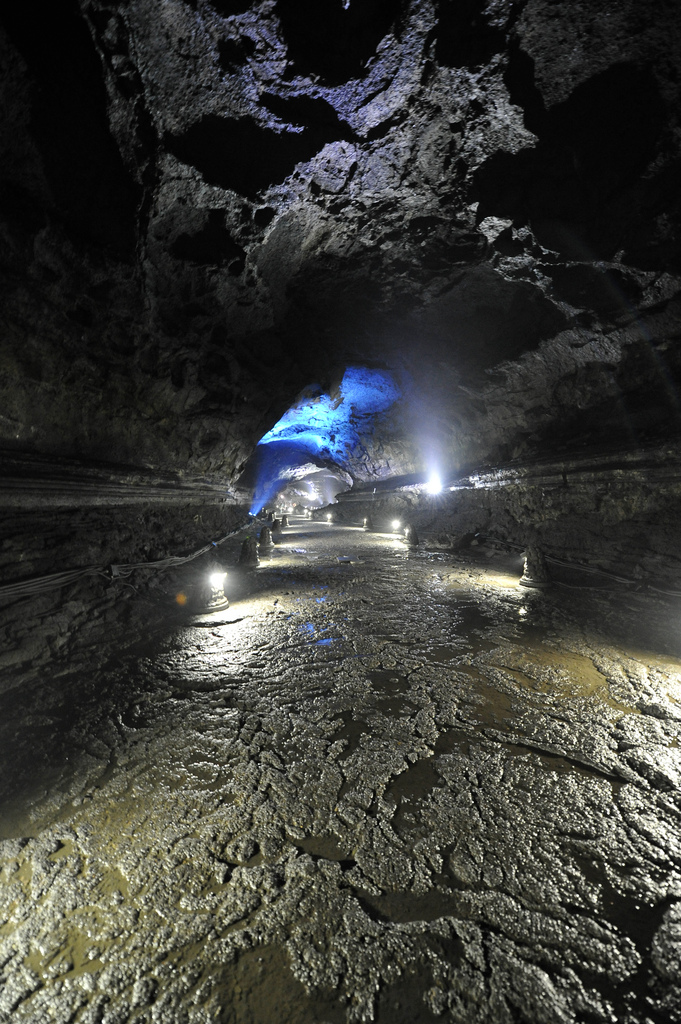 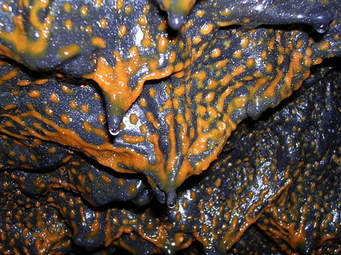 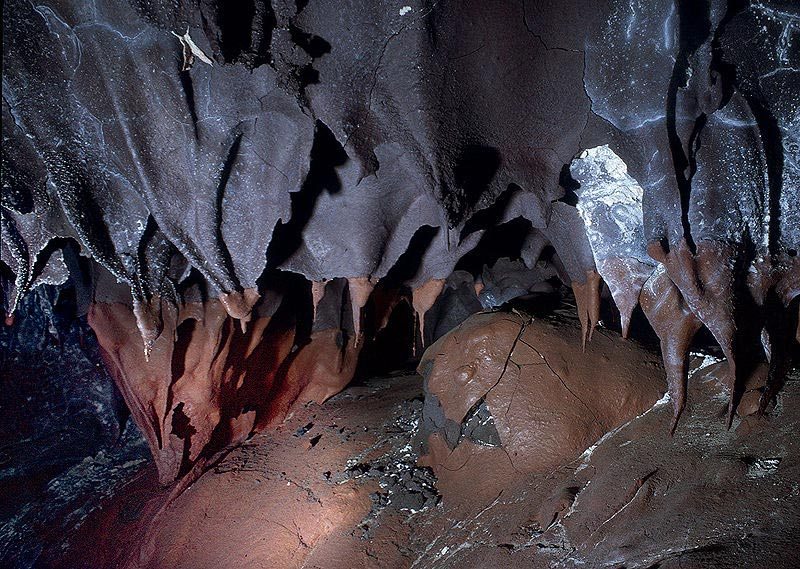 Základy speleologie, podzim 2023
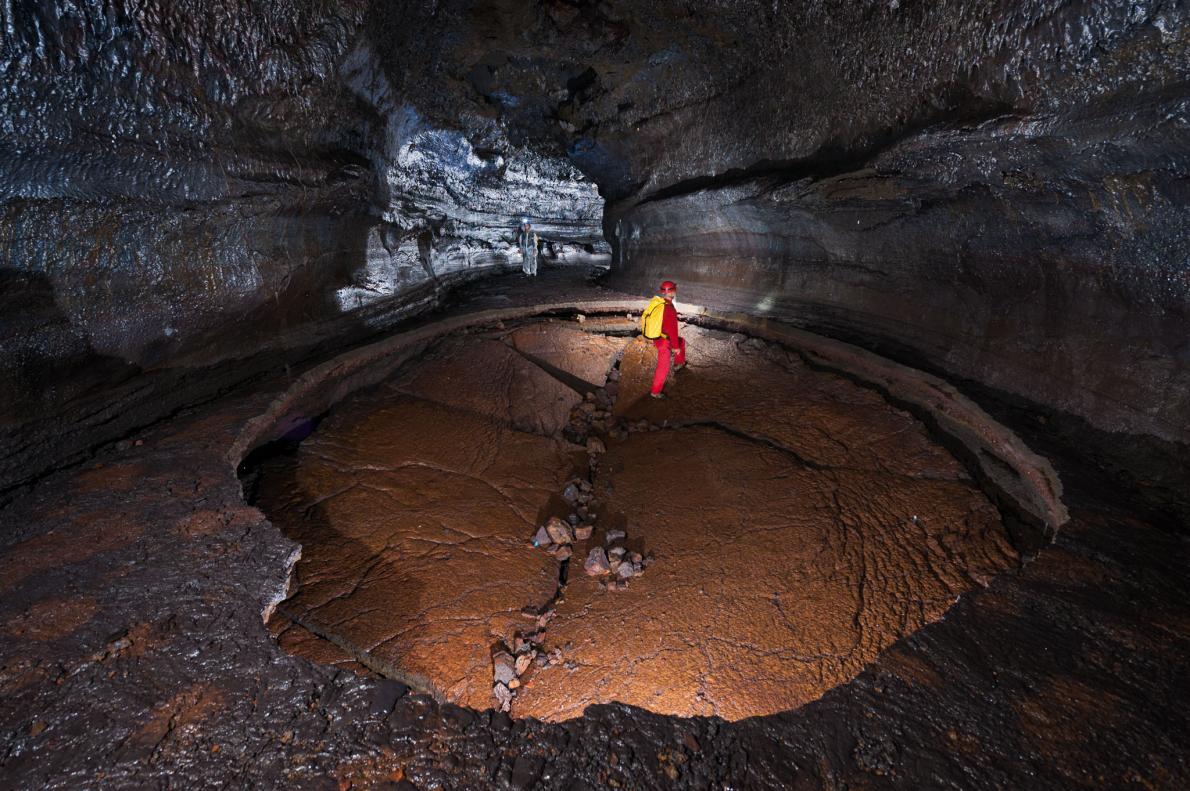 Lávové tunely ve více úrovních
Základy speleologie, podzim 2023
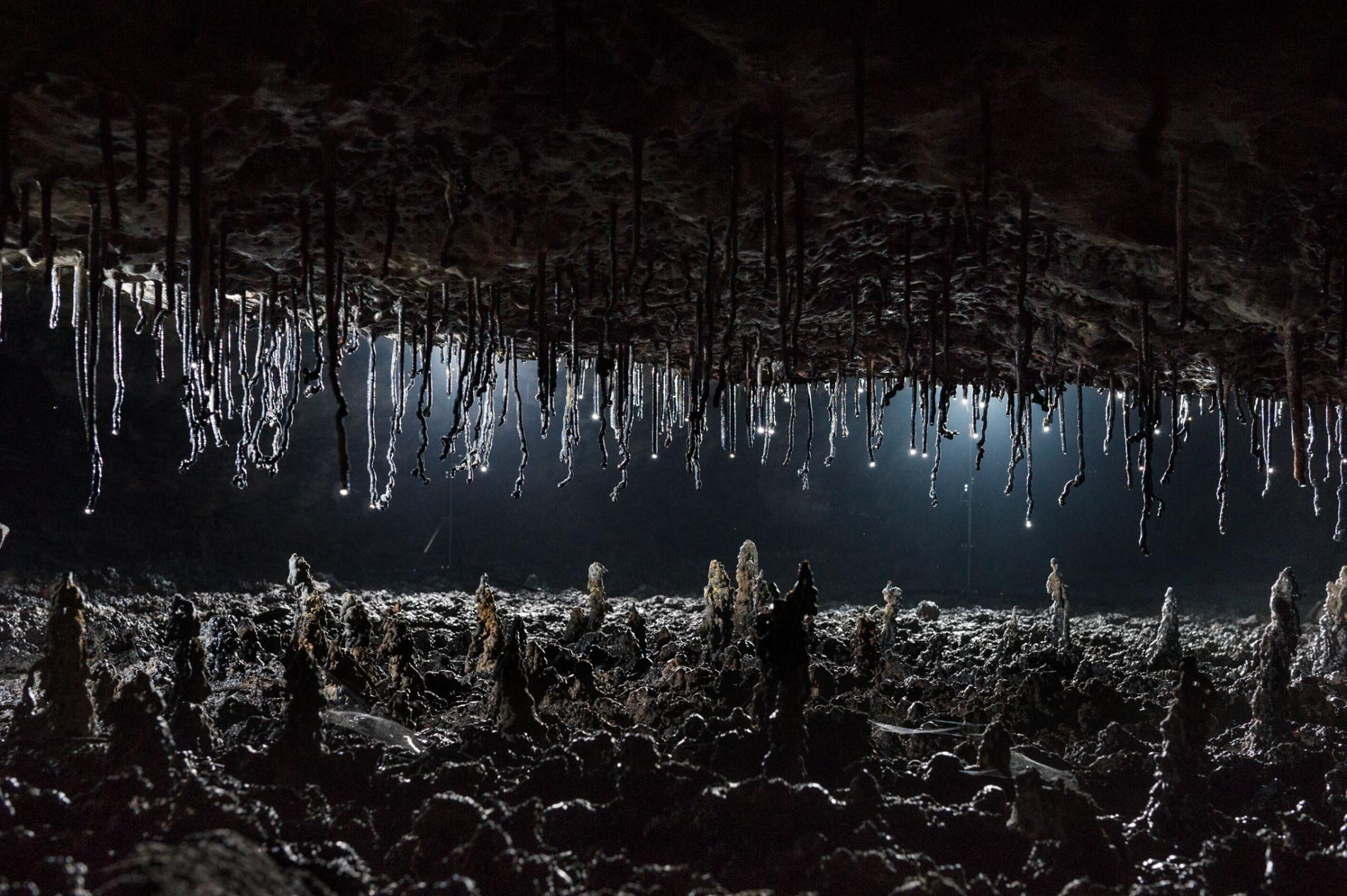 Lavaycles – lávové krápníky
Základy speleologie, podzim 2023
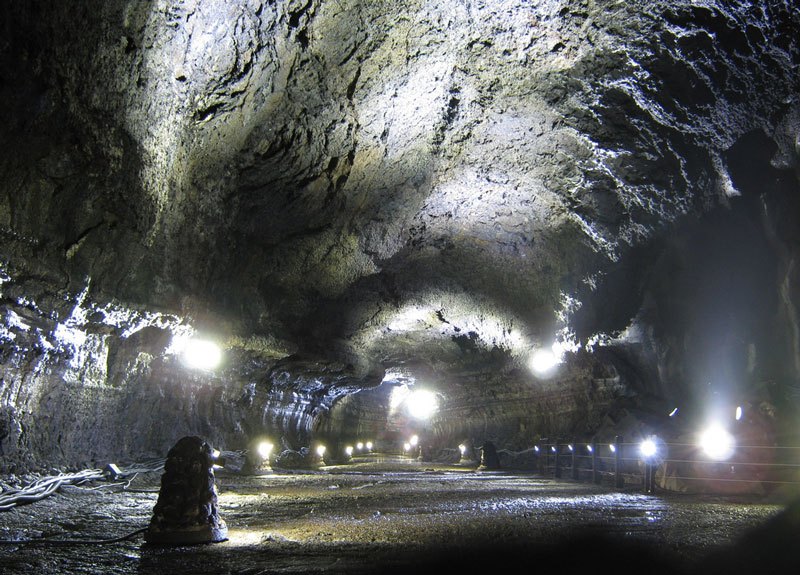 Manjanguul Lava Tube, Jižní Korea, ostrov Jeju
Základy speleologie, podzim 2023
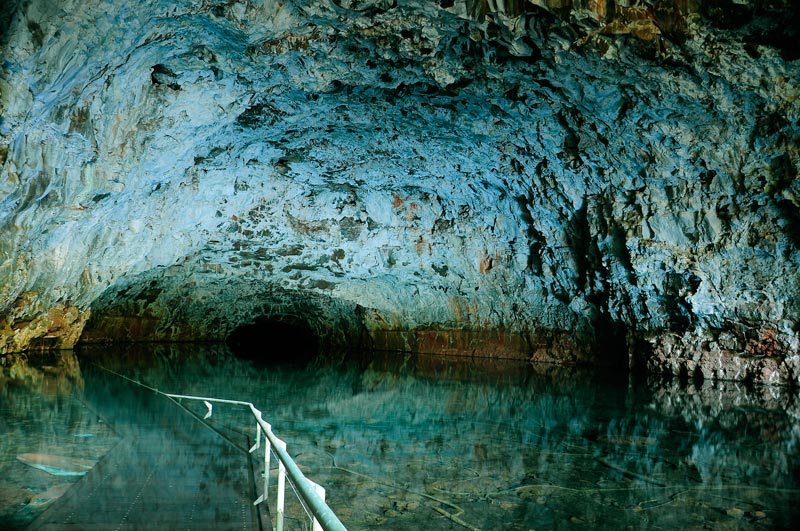 Undara, Queensland, Austrálie
Základy speleologie, podzim 2023
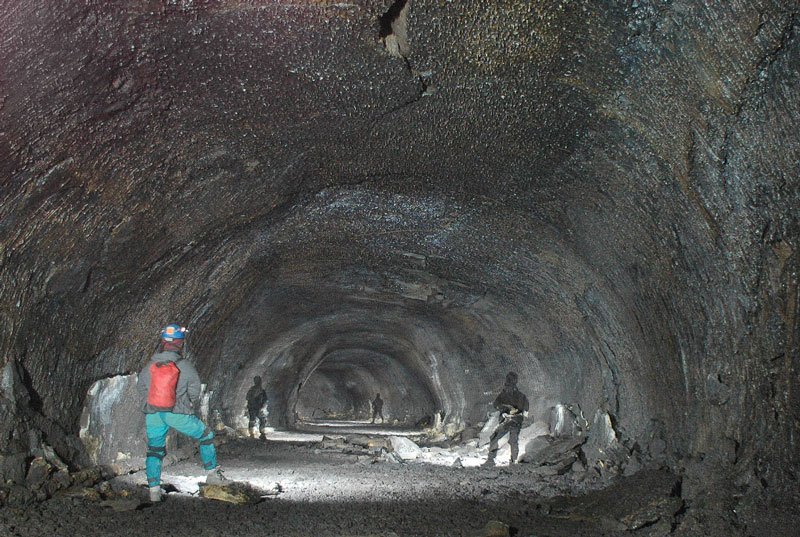 Kalifornie, USA
Základy speleologie, podzim 2023
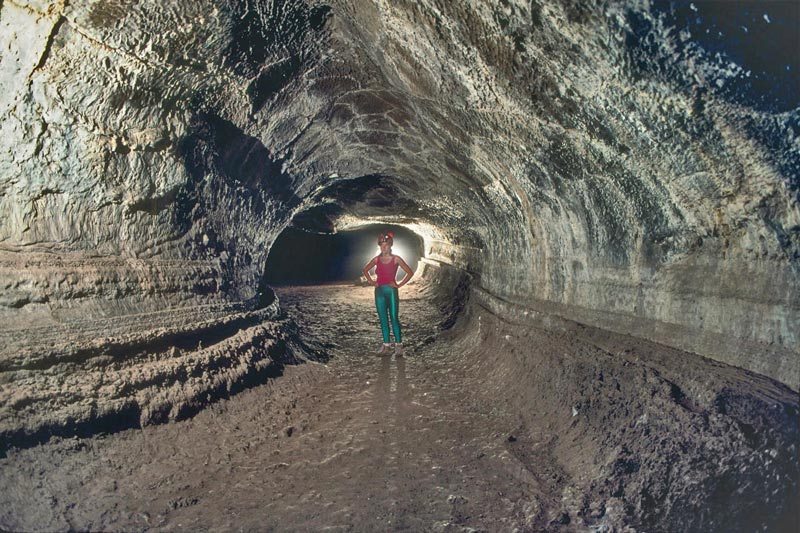 Valentine Cave, California
Základy speleologie, podzim 2023
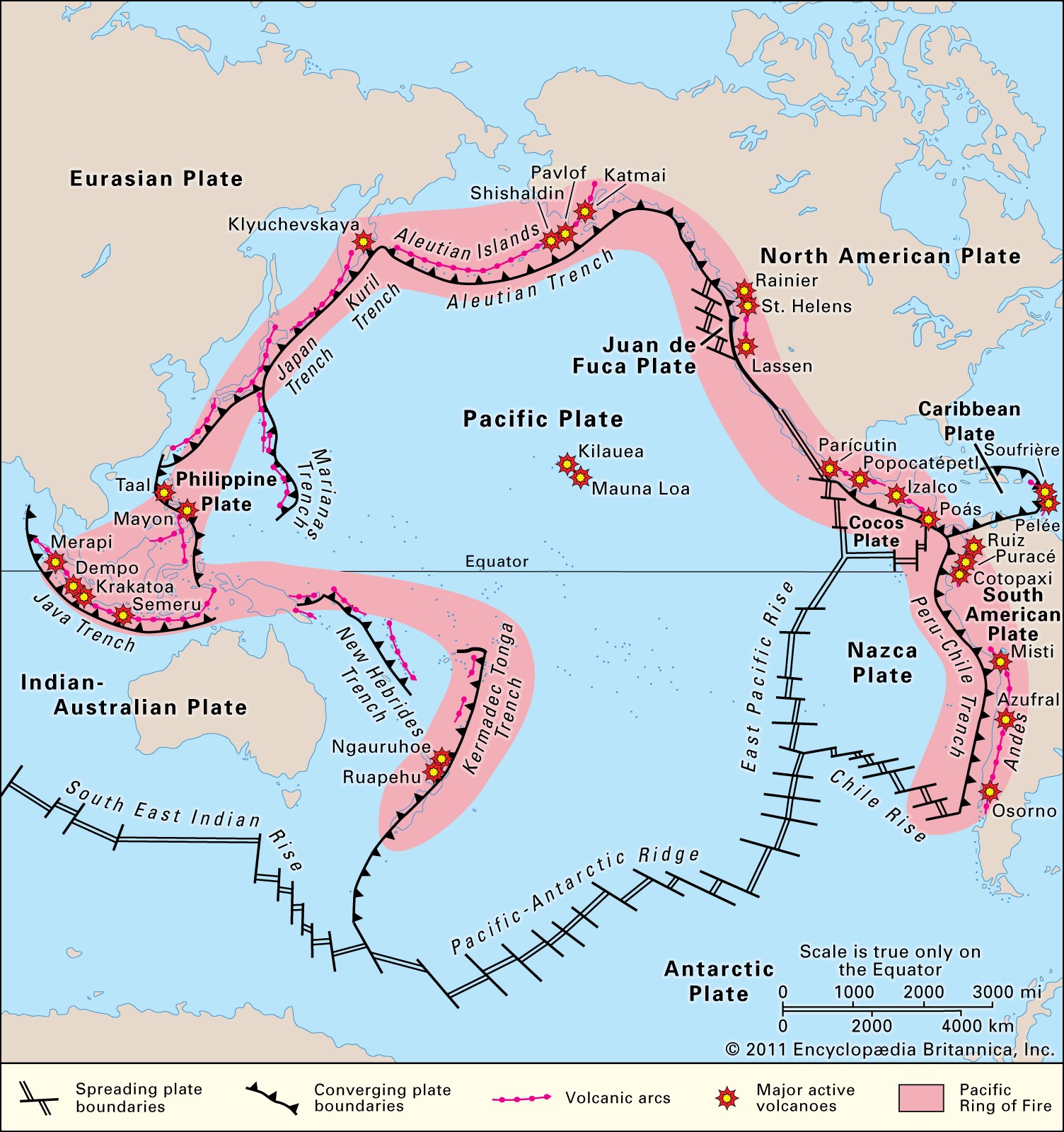 Základy speleologie, podzim 2023
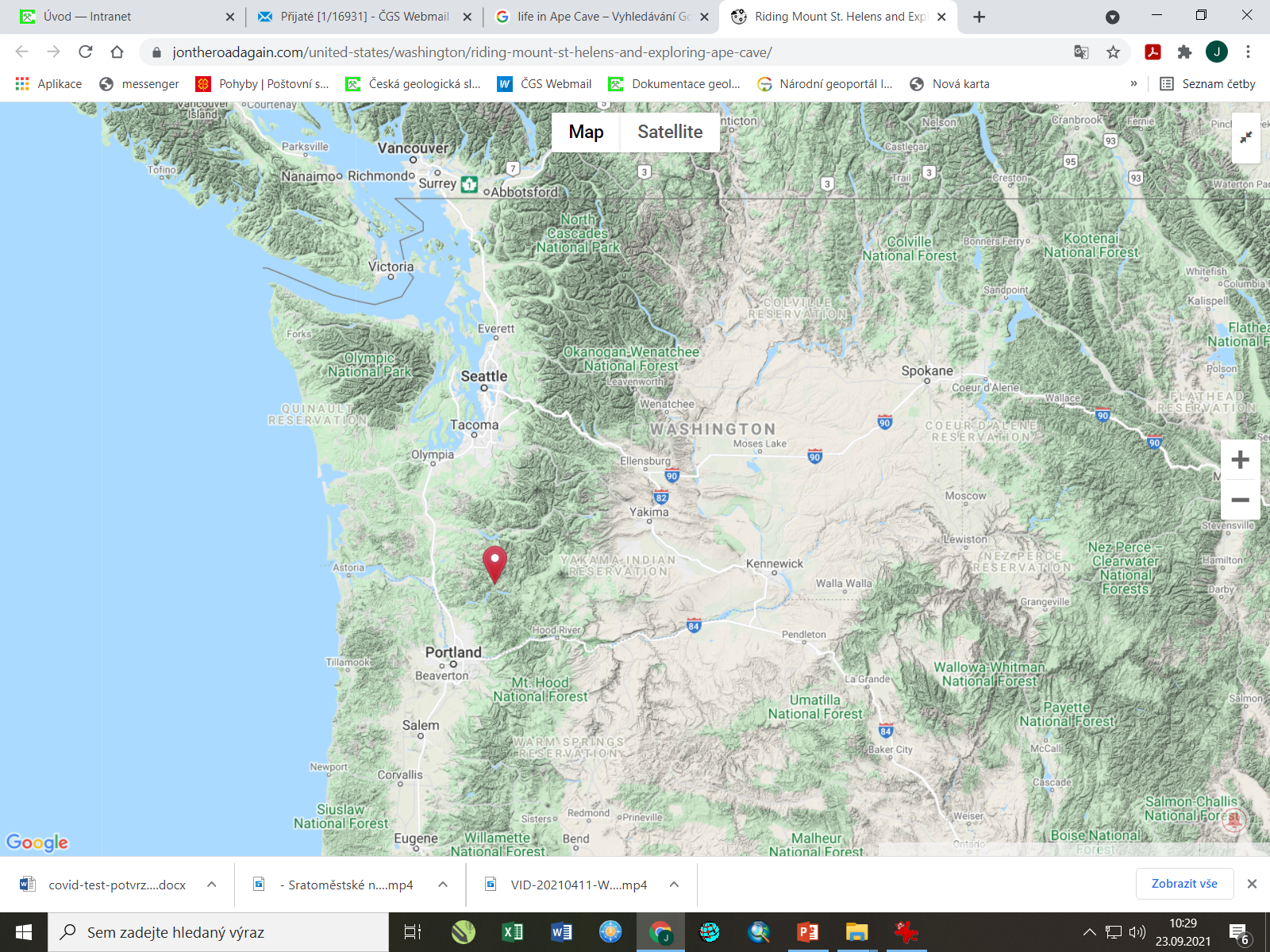 Základy speleologie, podzim 2023
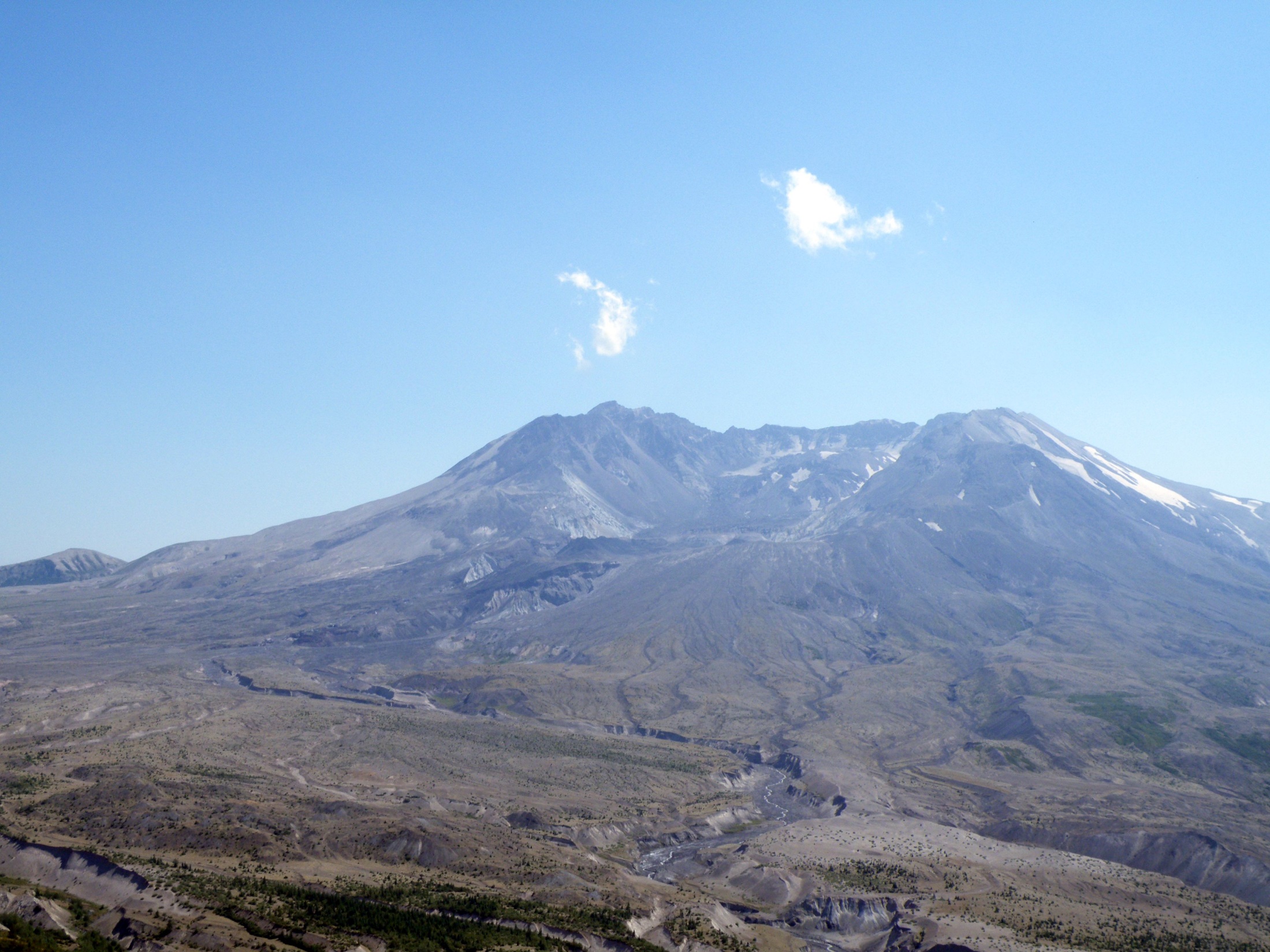 MT. St. Helens, dacitová láva
Základy speleologie, podzim 2023
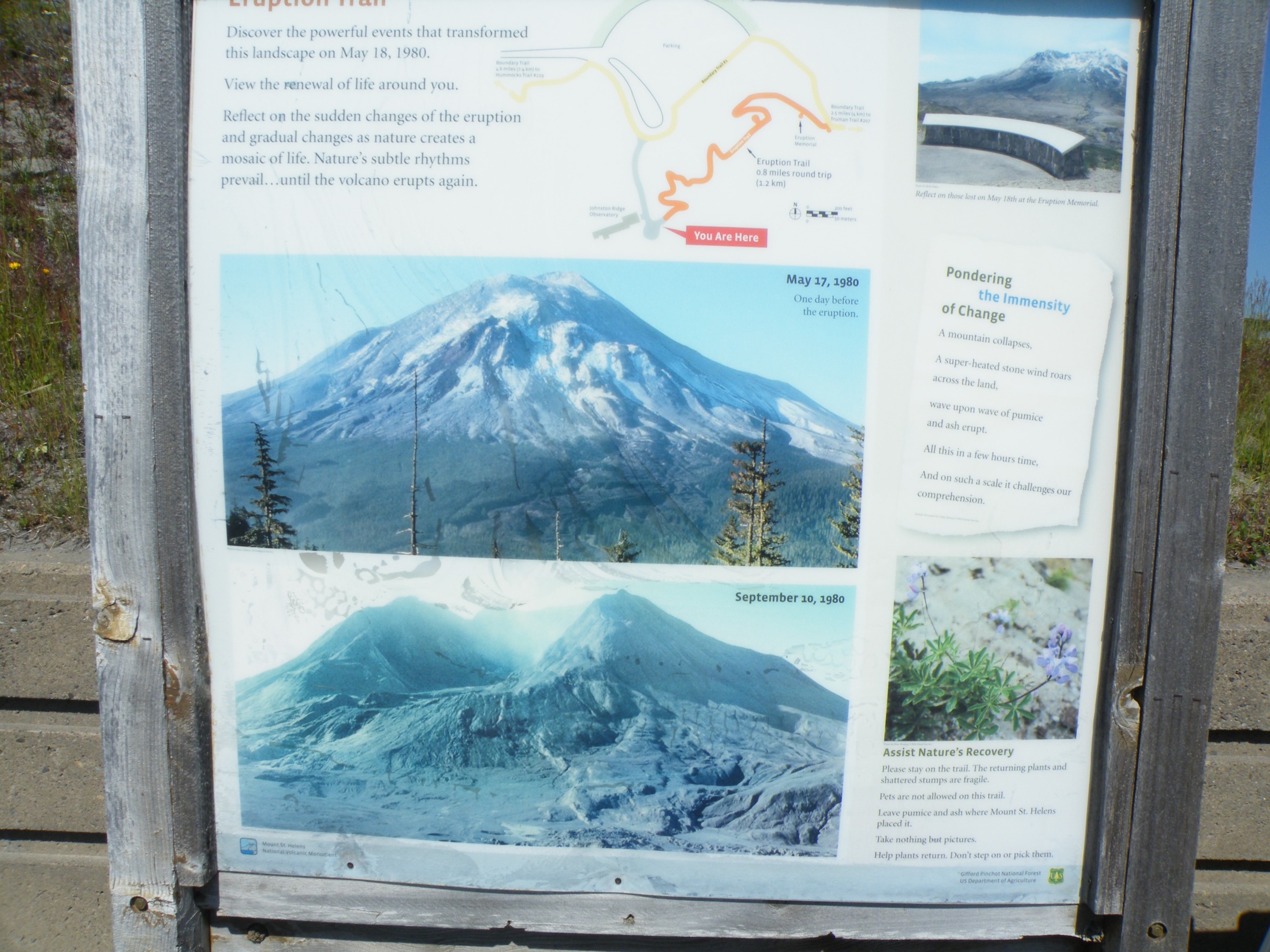 Základy speleologie, podzim 2023
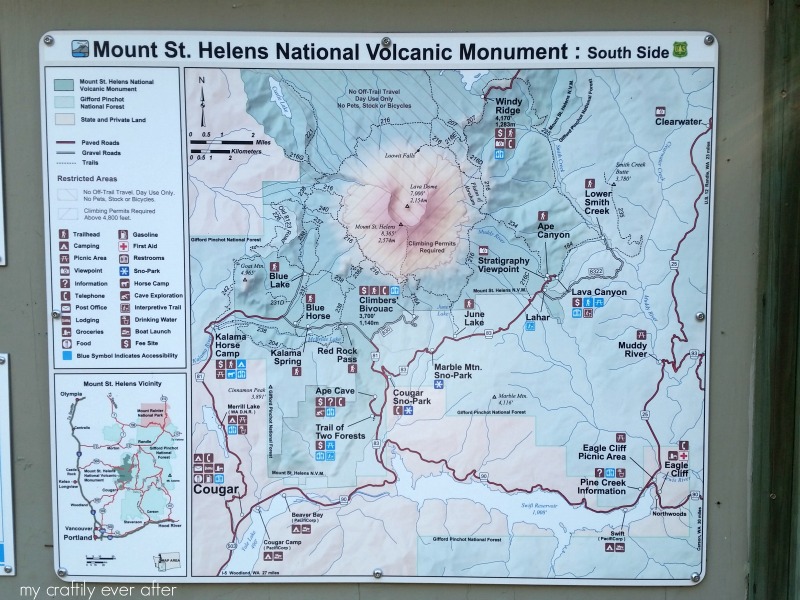 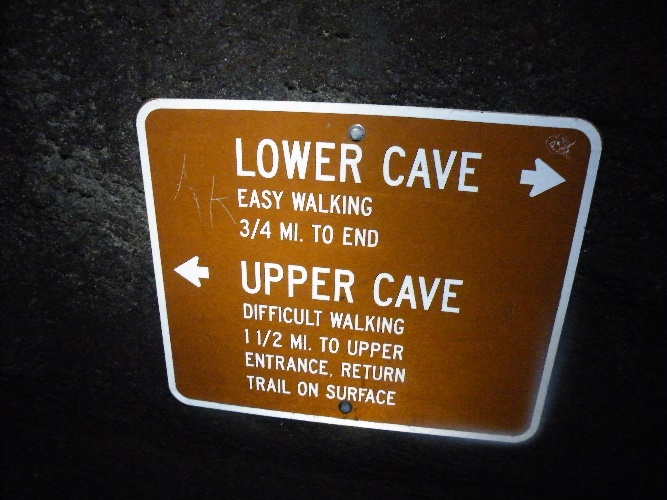 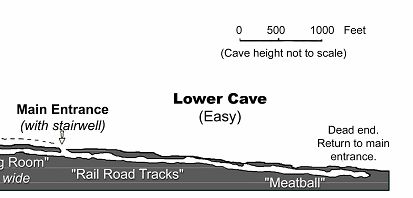 Základy speleologie, podzim 2023
The Third Longest Lava Tube
 In North America
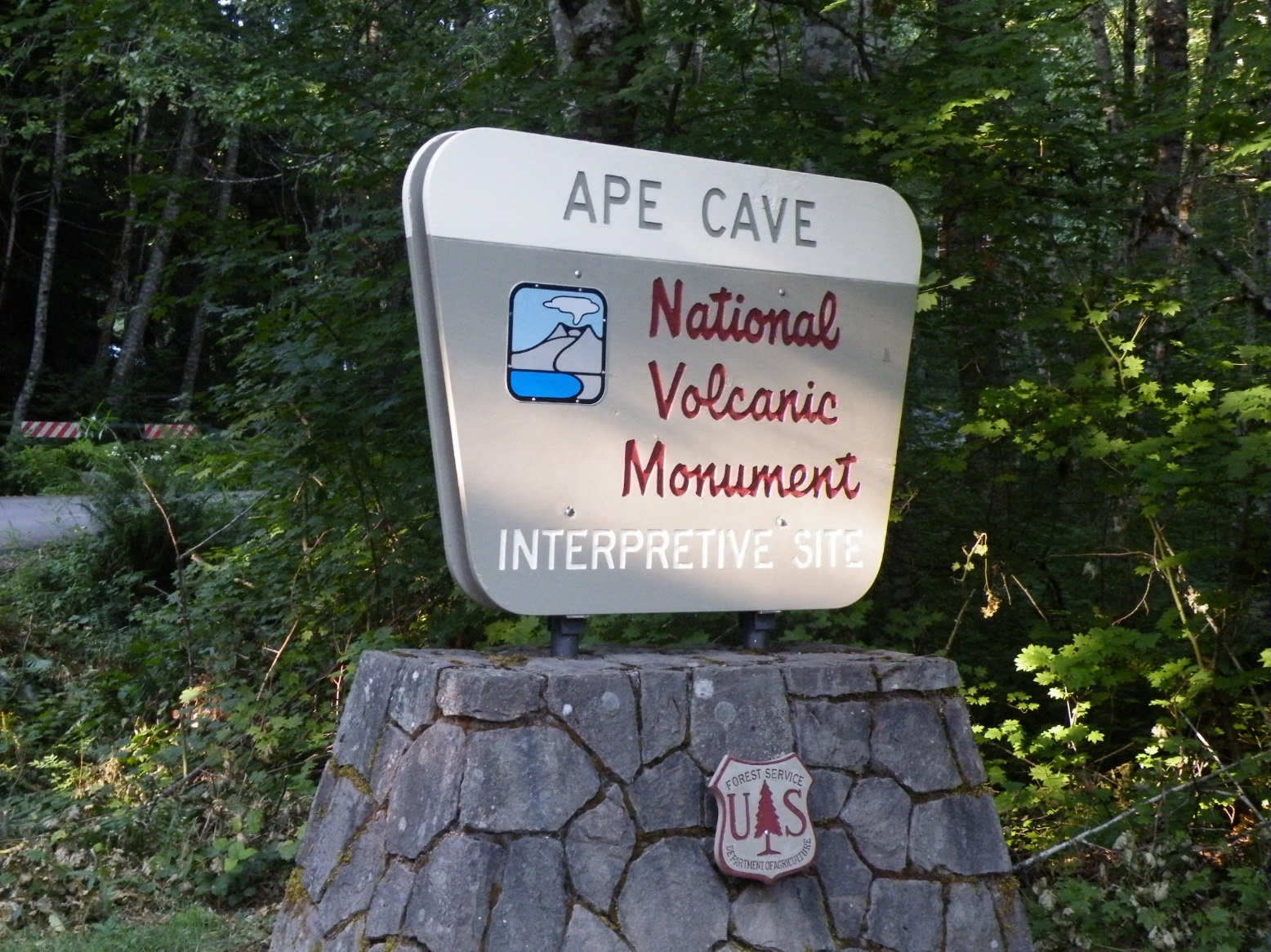 Základy speleologie, podzim 2023
Ape Cave was discovered in 1947 by a logger named Lawrence Johnson. However, the cave was not explored until the early 1950's when a scout troop, led by Harry Reese, lowered a team of scouts down a 17-foot overhang to the cave floor. Leaving footprints where no one ever had, these explorers were able to travel through a pristine lava tube full of fragile formations. Ape Cave was named by the Scout Troop in honor of their sponsor, the St. Helens Apes. This local group was made up primarily of foresters. The sponsor’s name, St. Helens Apes, may have come from an old term used for foresters in the area, "brush apes," or from the legend of Bigfoot.

About 2,000 years ago, fluid basaltic lava poured down the southern flank of the volcano. As the lava flowed, chunks of the lava’s surface cooled, crashed and fused together creating a hardened crust. In turn, the crust insulated the molten lava beneath, allowing it to remain fluid and travel down to the Lewis River Valley. 

The hot flowing lava began melting into the pre-existing rock and soil. This thermal erosion deepened and widened the channel of the flow. The level of lava in the tube rose and fell as the eruption surged and slowed, contributing to the unique contours of the walls. During this eruptive period, hot fluid lava pulsed through the tube for months, possibly up to a year, until the eruption subsided. As a result of this rare eruption, a spectacular 13,042 foot (3976m) long lava tube, the third longest in North America, was created.
Základy speleologie, podzim 2023
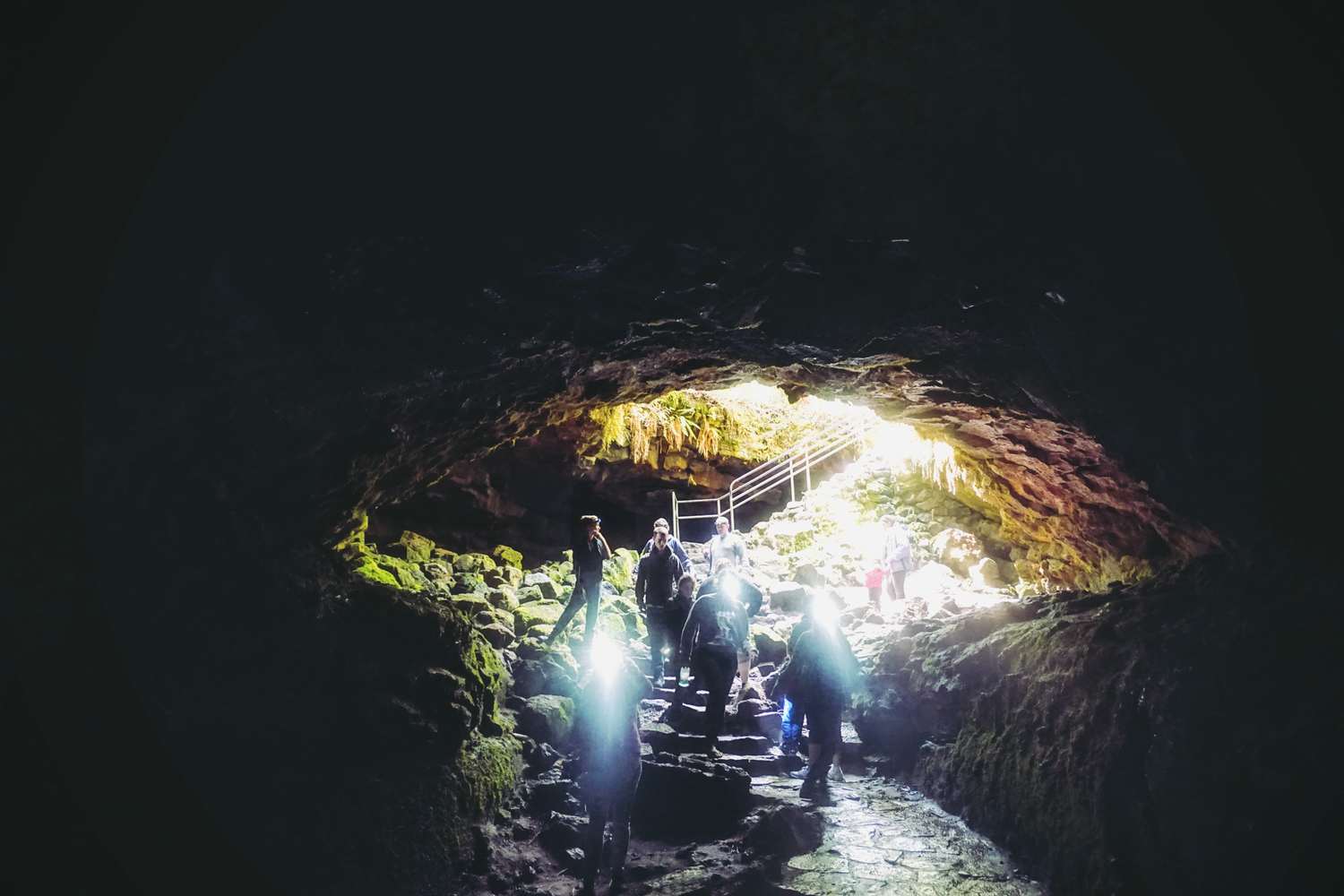 Základy speleologie, podzim 2023
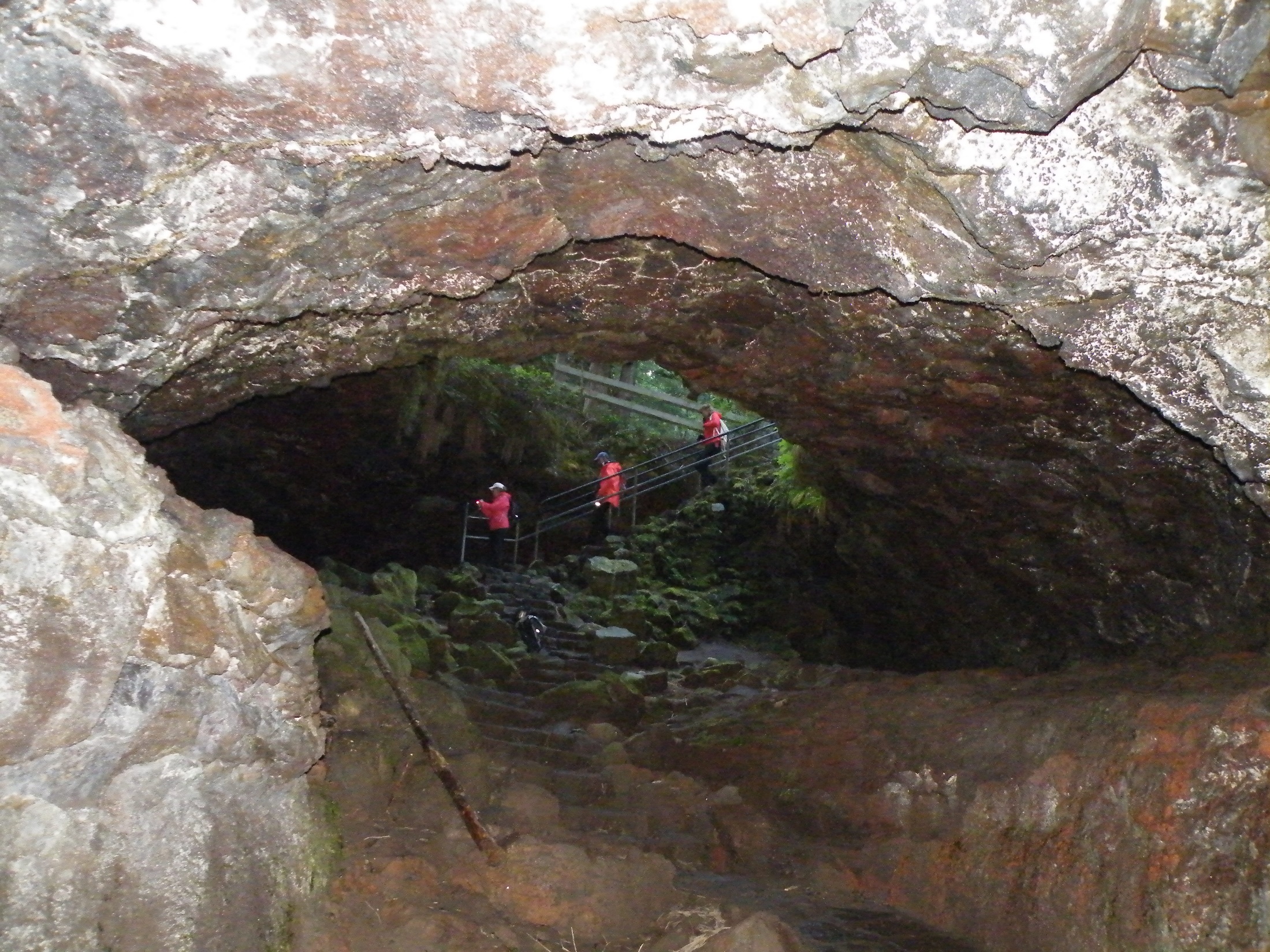 Základy speleologie, podzim 2023
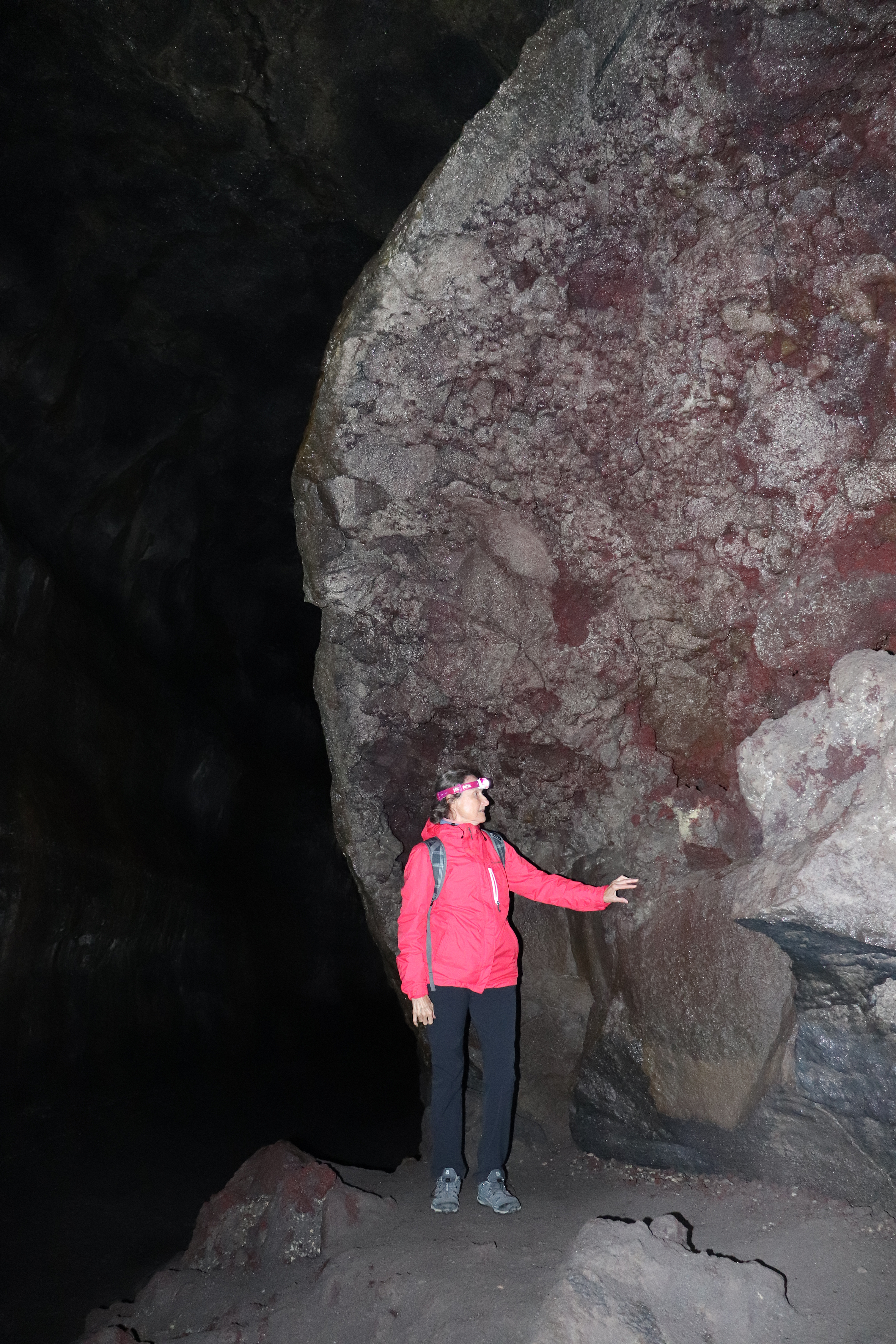 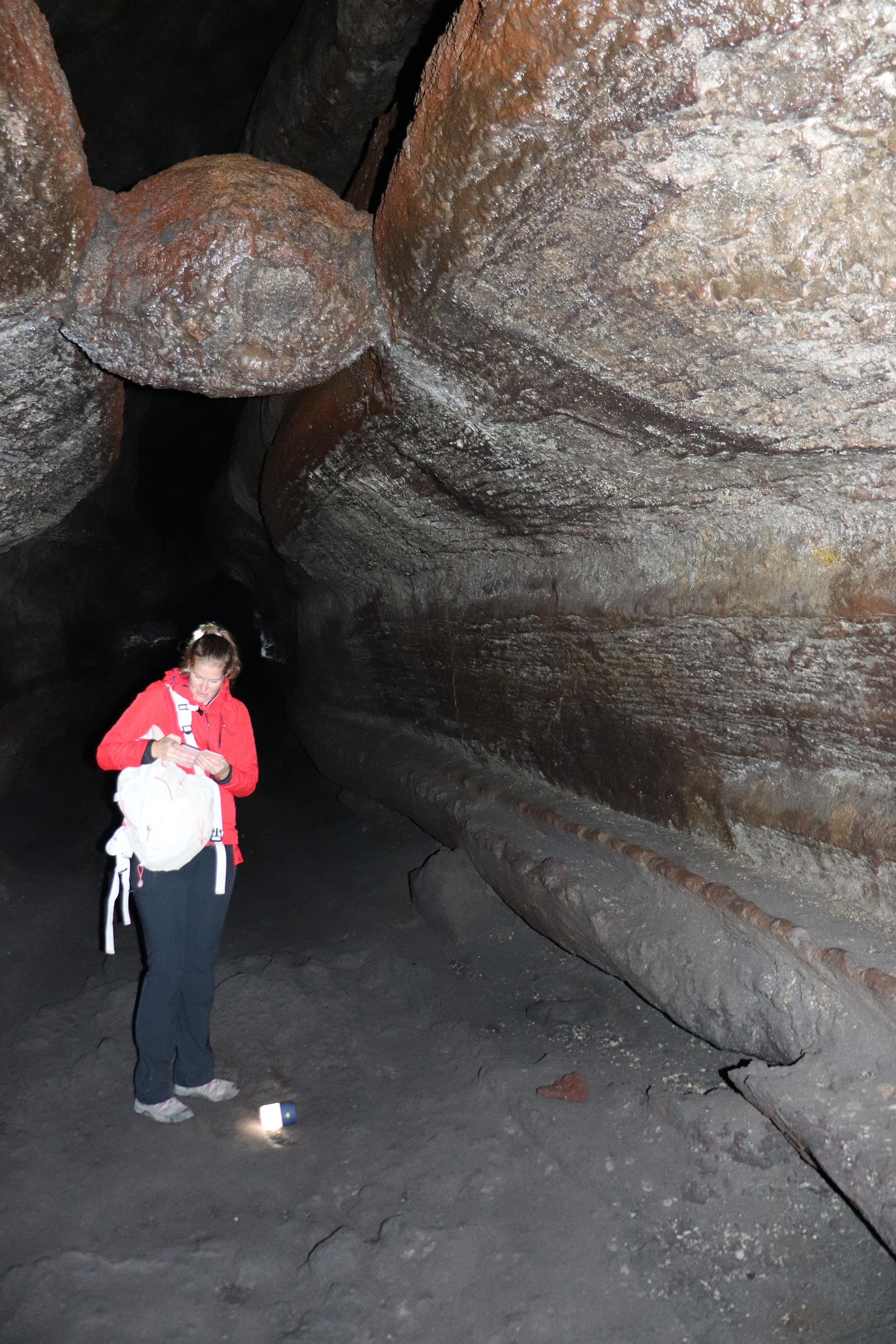 Útvar zvaný „meatball“
Aglomerátové tufy ve stěnách
Základy speleologie, podzim 2023
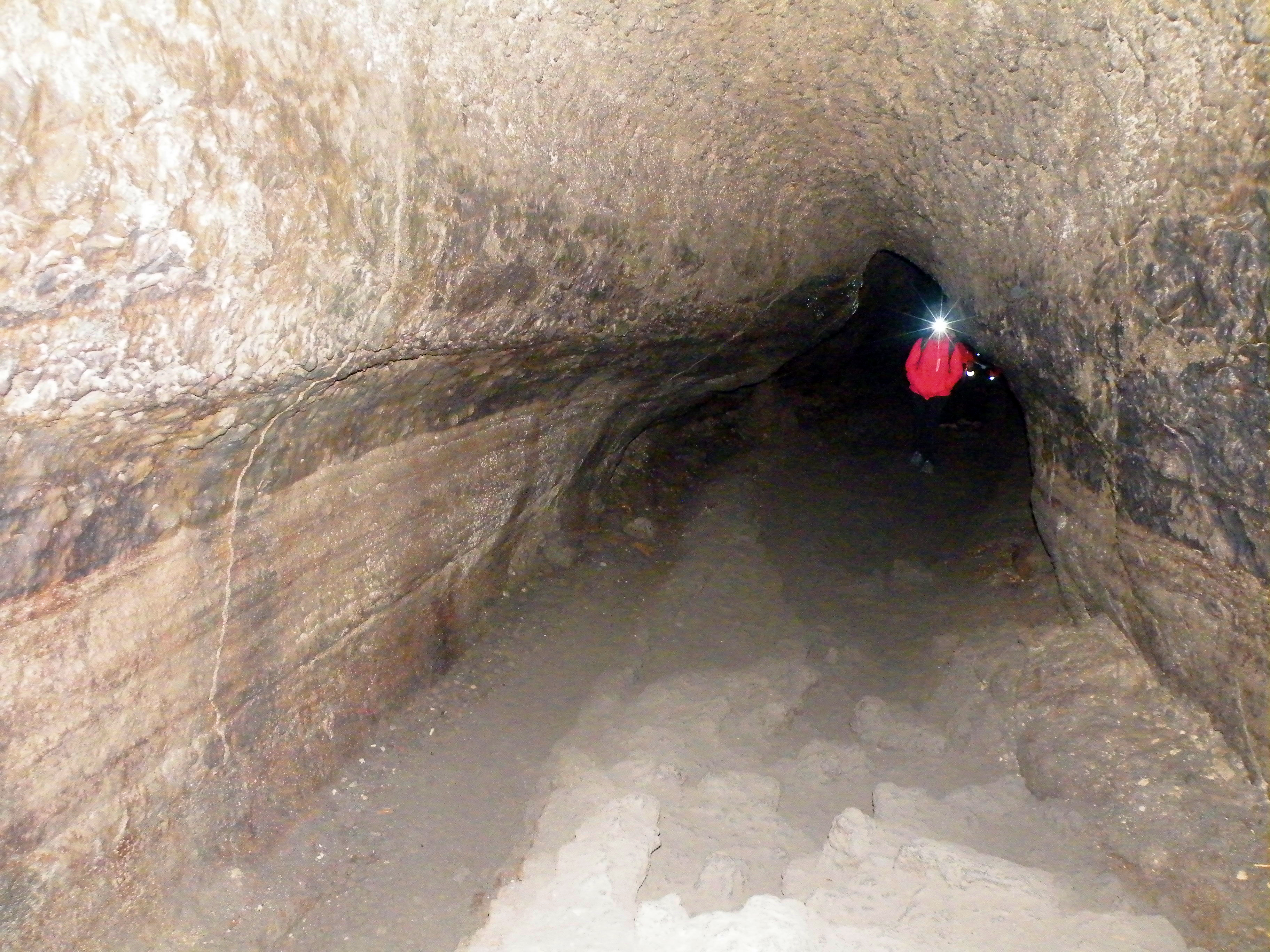 Kontury odrážející pulsování lávy
Základy speleologie, podzim 2023
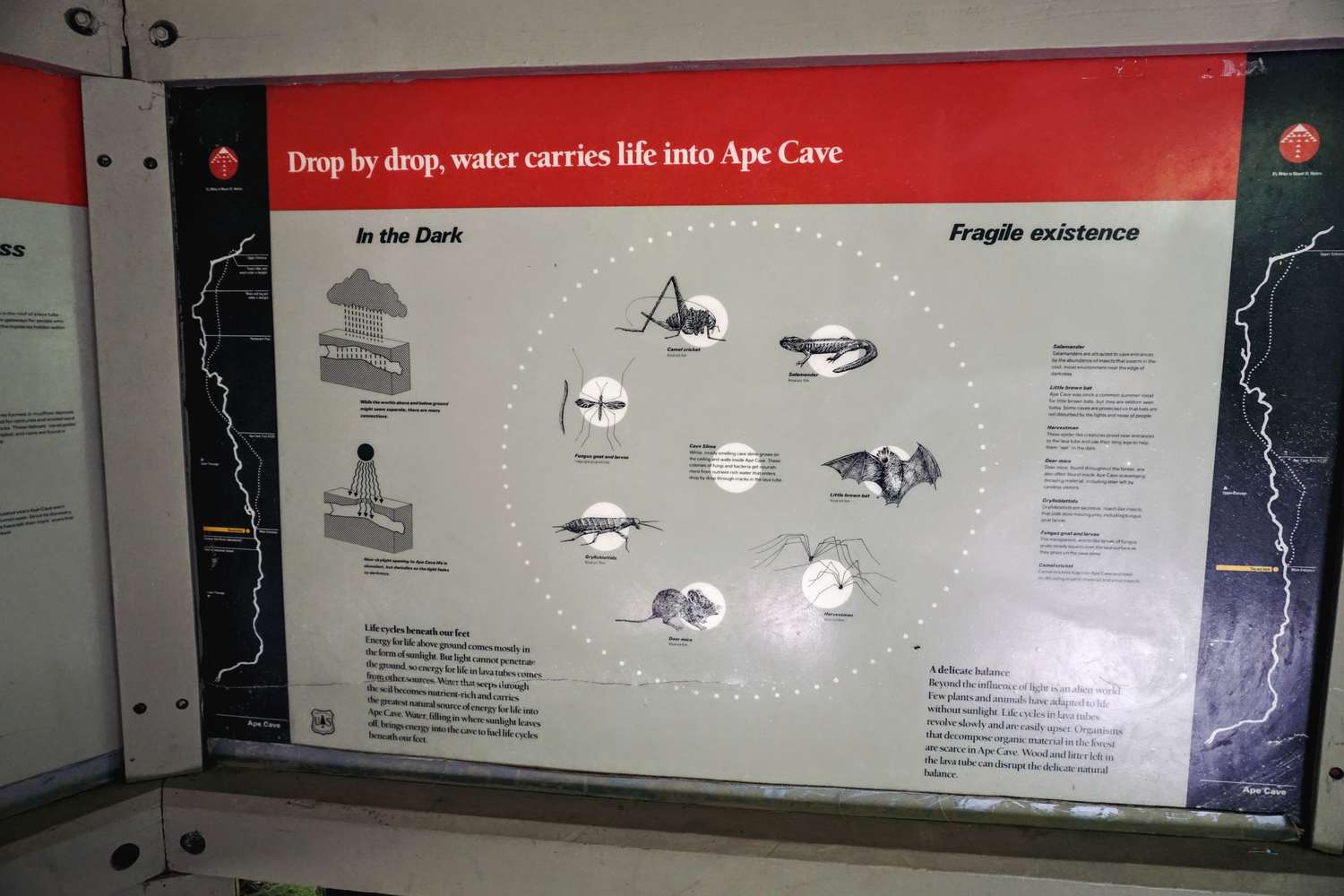 Základy speleologie, podzim 2023
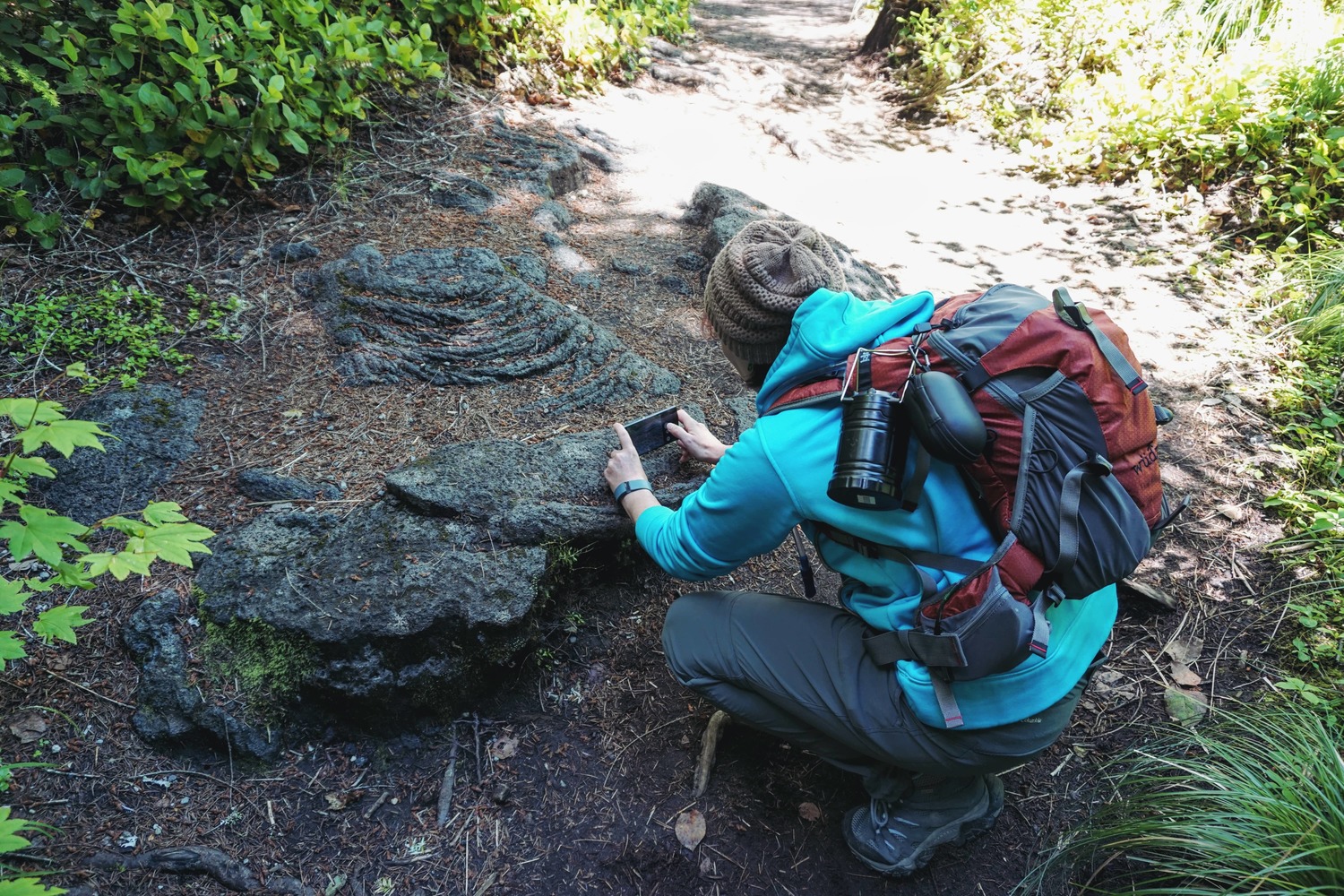 Základy speleologie, podzim 2023
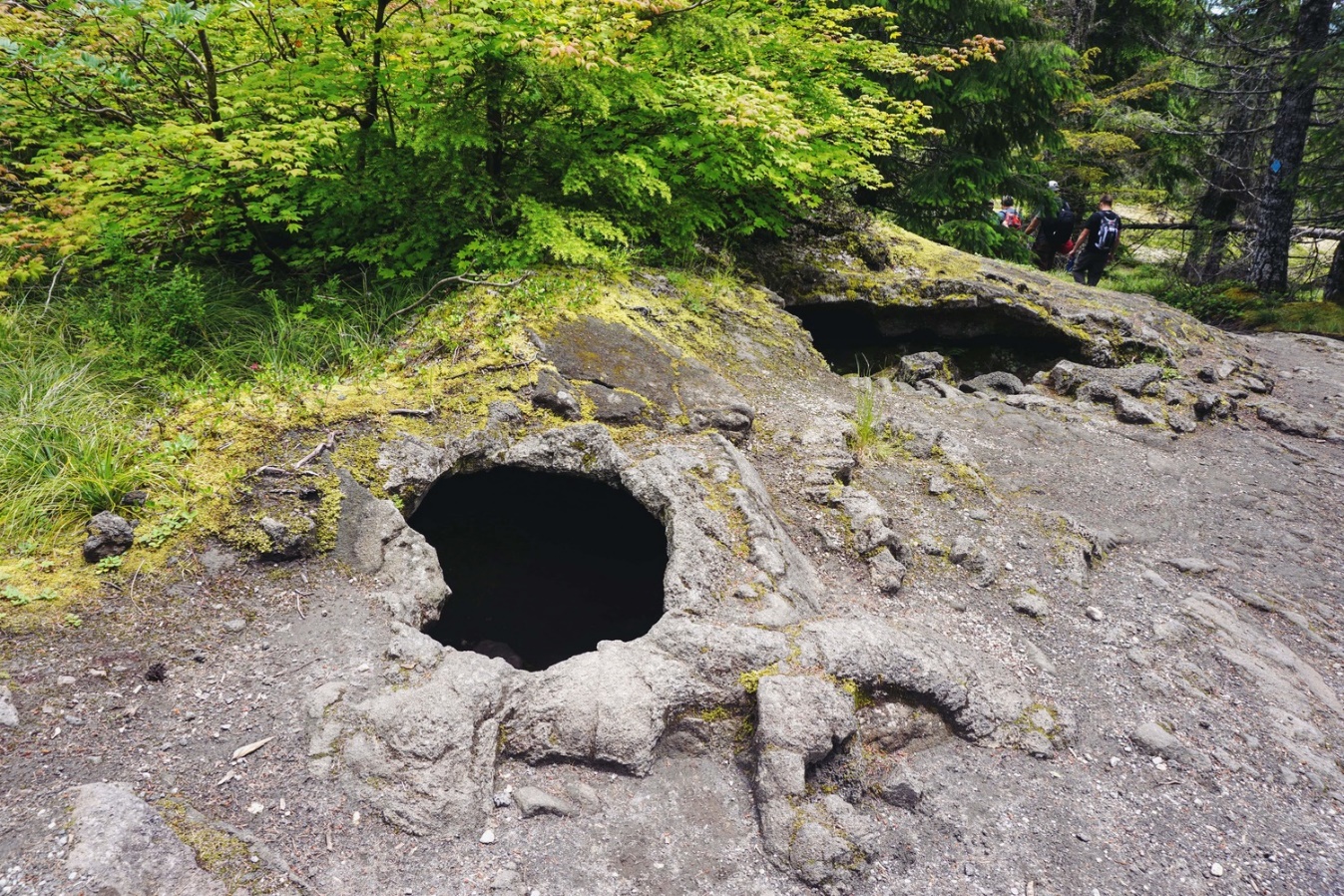 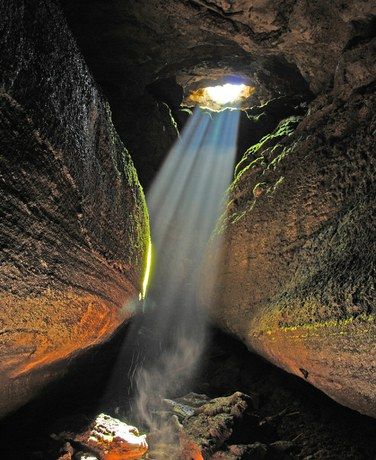 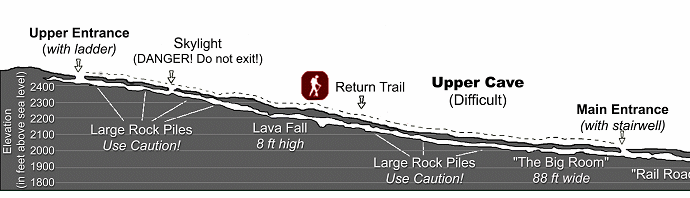 Základy speleologie, podzim 2023
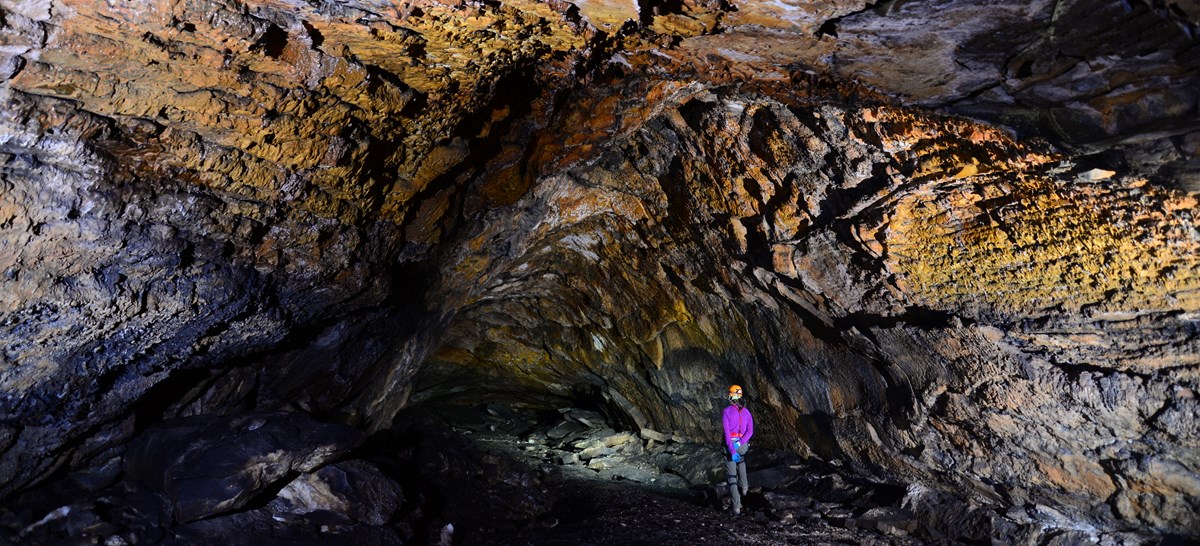 Děkuji za pozornost
Základy speleologie, podzim 2023